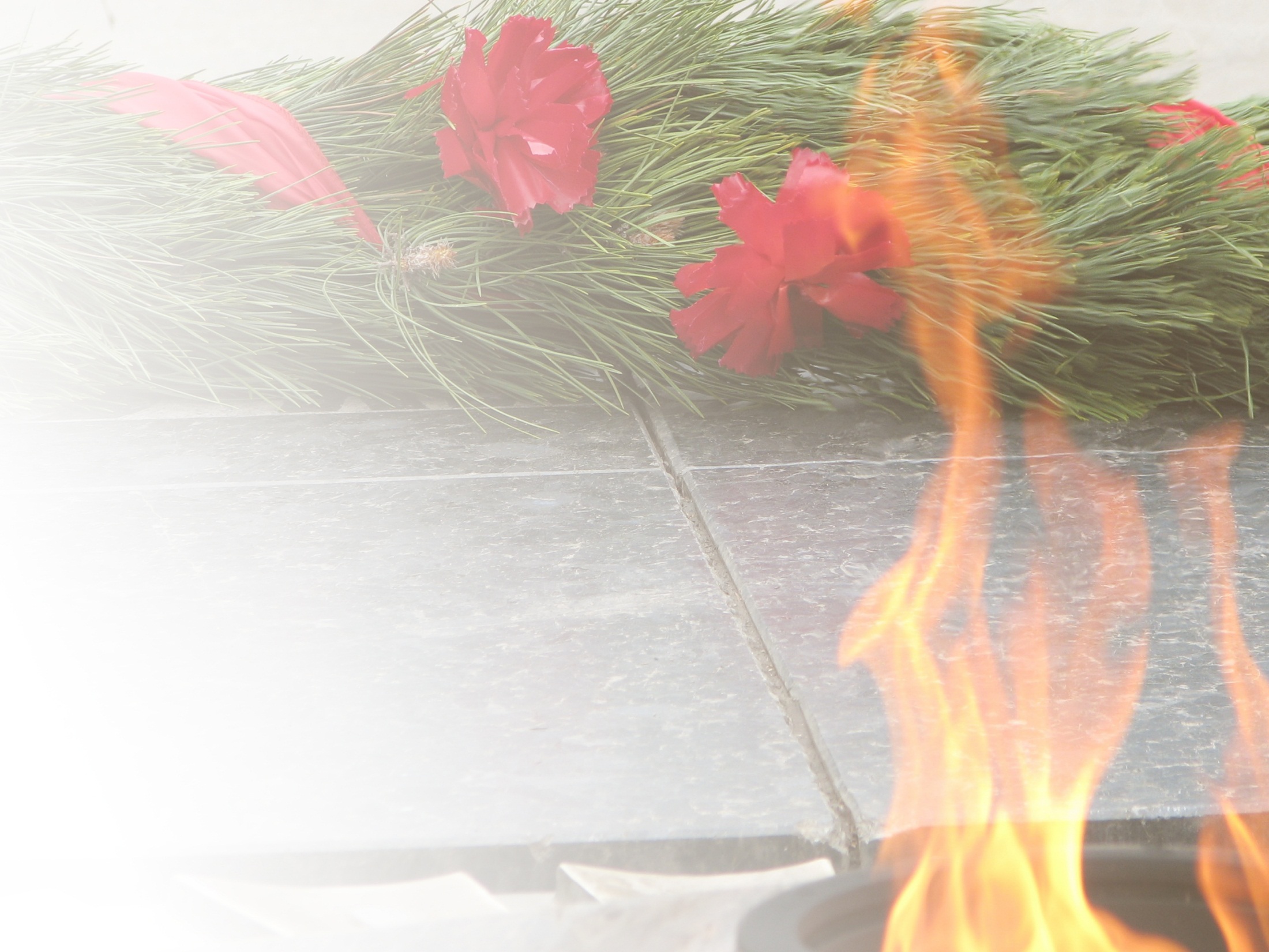 Областной конкурс юных экскурсоводов «С любовью к малой Родине»
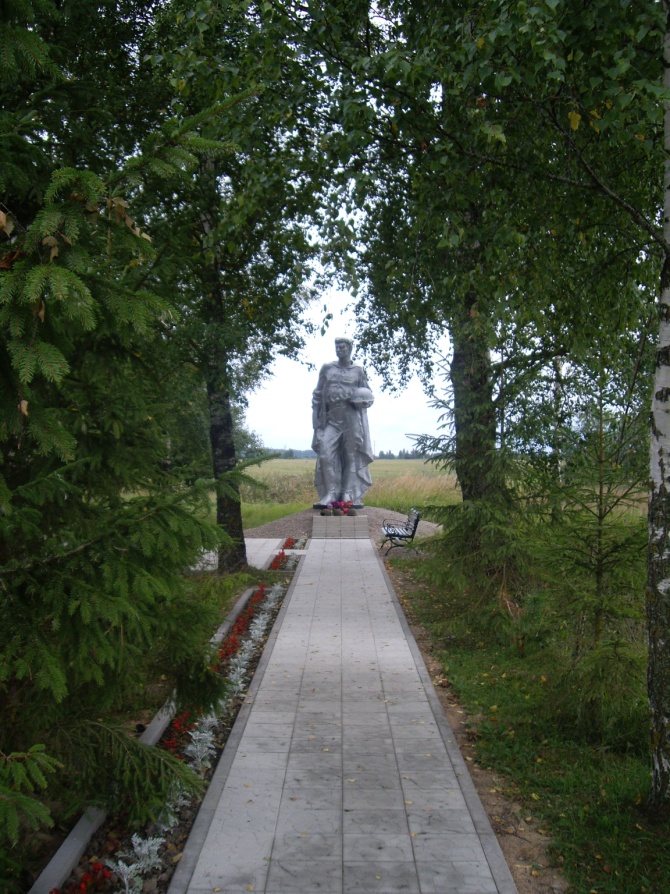 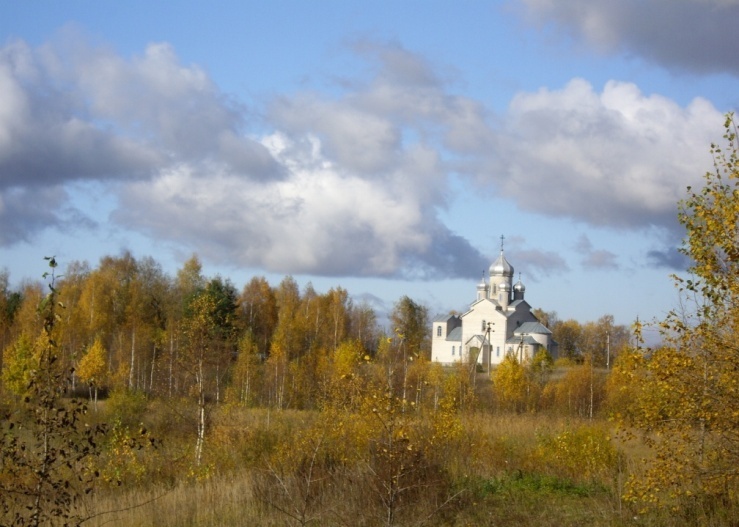 Ты  идёшь по  Черской  земле…
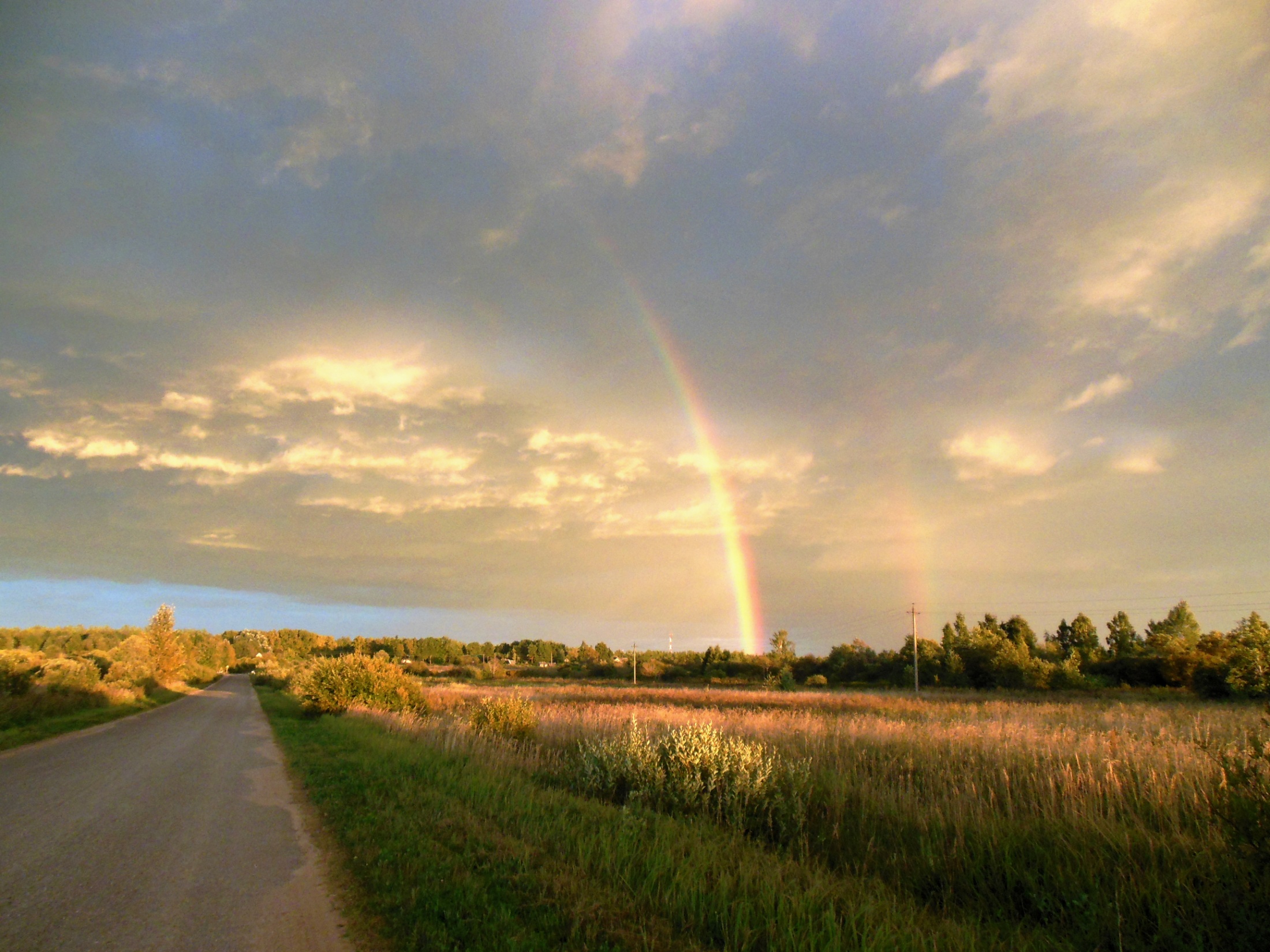 Авторы:
Горанская Кристина Александровна,
Лазовская Дарья Николаевна, 
6 класс
МБОУ «Вернявинская средняя школа»
Палкинский район

Руководители: 
Алексеева Анжелика Витальевна,
Ушкачёва Алевтина Евгеньевна
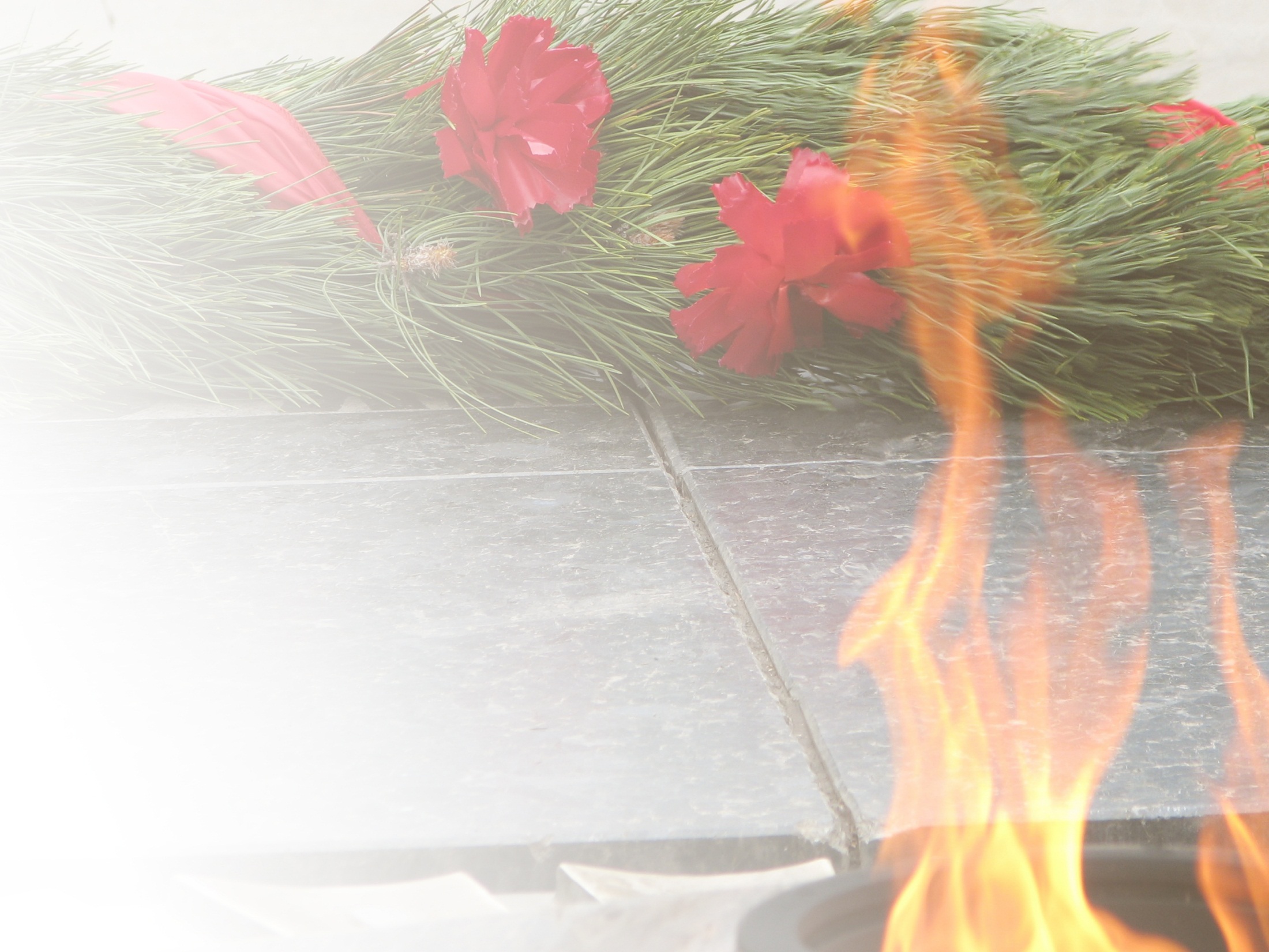 Ты идёшь по Черской земле…
Мы просим тебя: «Пожалуйста,
Осторожней ступай по ней,
Не топчи её так безжалостно!
Видишь раны на ней кругом,
Раны вечные, не заживающие…
Слышишь вой бросаемых бомб,
Визг снарядов, «Ура» несмолкающее?»…
Это было… железными зубьями
И когтями стальными острыми
В грунт вцепилась «Пантера» лютая, 
Неприступная, с виду  - грозная.
Наша армия шла в наступление.
 Гнала прочь ненавистных захватчиков,
А они до последнего времени
Всё хотели вернуть утраченное,
И  воздвигнули страшную линию.
С ней связали надежды последние
Окрестили её громким именем
И, зарывшись, не ждав нападения…
 Нам раздумывать не было времени,
Нужно было прорвать фронт  - и кончено!
И собрав воедино всю ненависть, 
Мы пошли в наступление мощное,
Все разящей лавиною огненной…
Огрызнулась «Пантера»  в ярости,
В бой неравный, вступив с ней озлобленной,
Не на жизнь, а насмерть дрались мы …
Это было… Люди помните…
Это время кровавое, грозное!
Всё прошло. И остались лишь  холмики
Небольшие, с красными звёздами в Усах,
В Огнянникково, небольшие такие памятные,
На Вороненском братском кладбище….
И всё едут матери старенькие 
На могилы сынов  отыскавшихся.
Но лежат на полях и не найденные
Под землёю надёжно укрытые,
Не имеющие даже холмика,
Неизвестные, но не забытые!
И сегодня клянёмся мы 
Над могилами этими Братскими,
Помнить вено те годы суровые…


	Нина  Михайлова    
(ученица Черской средней школы, 1975год)
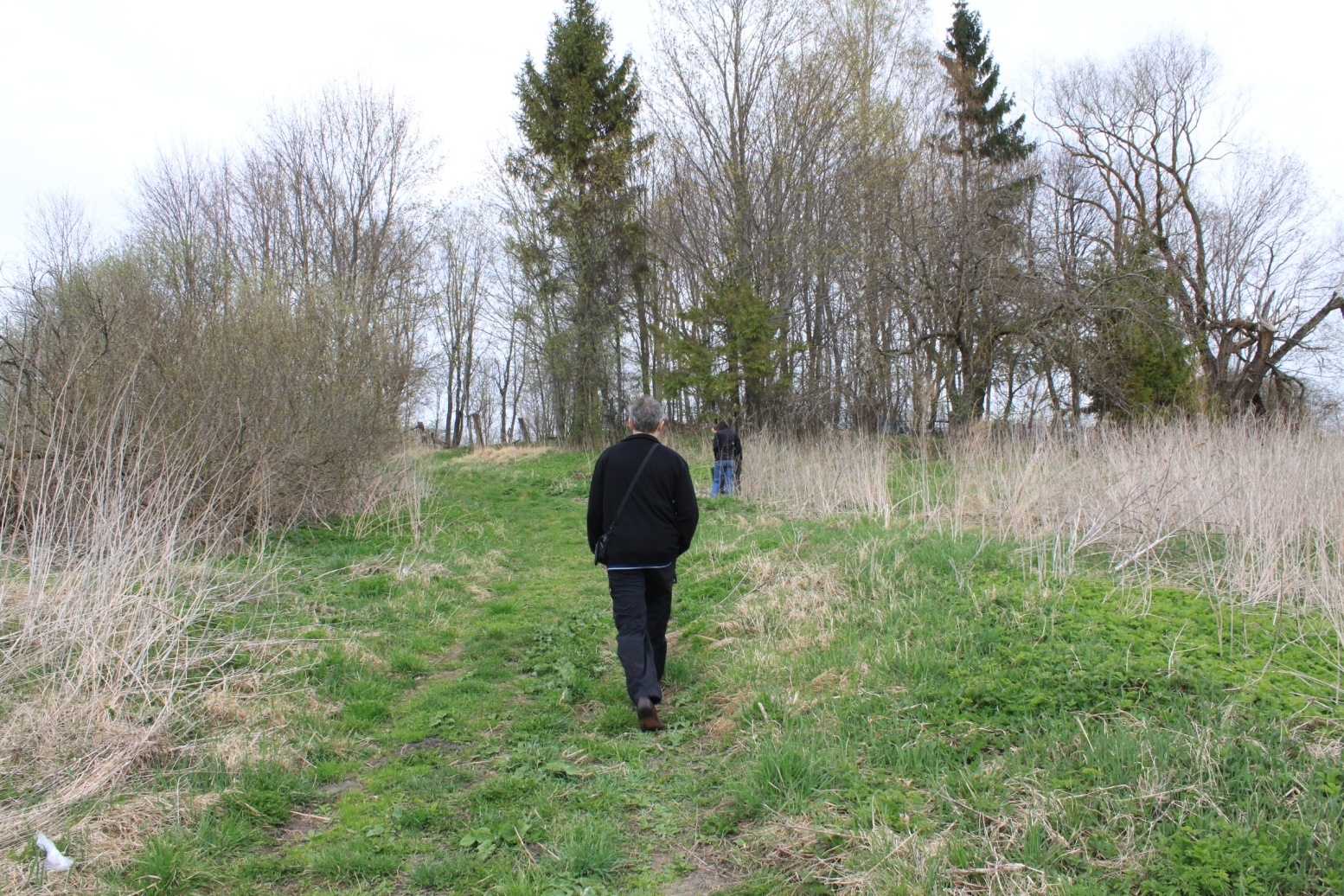 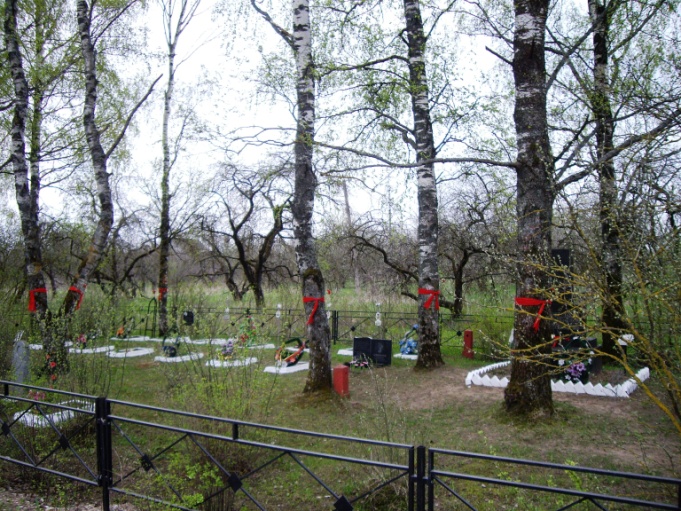 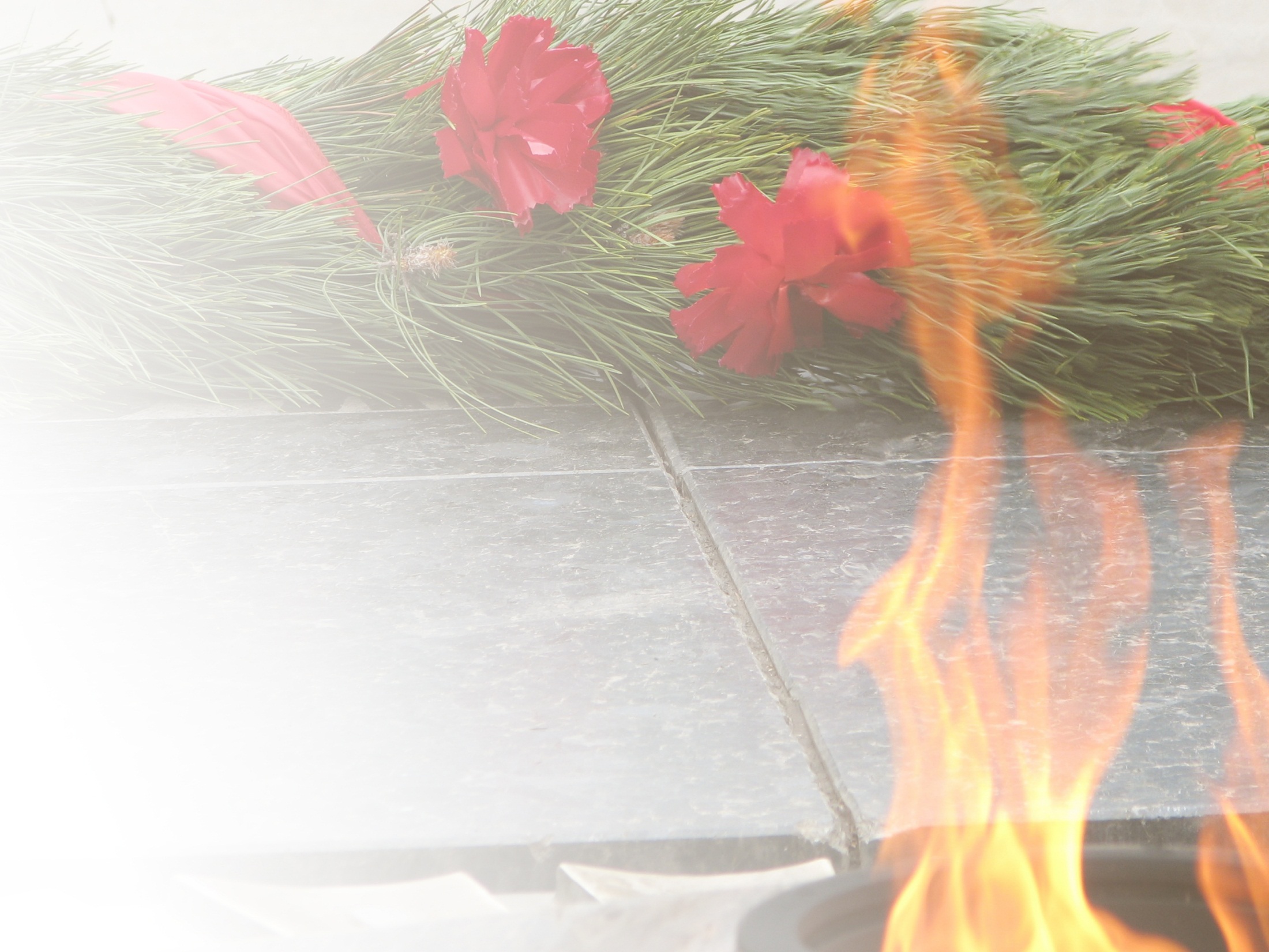 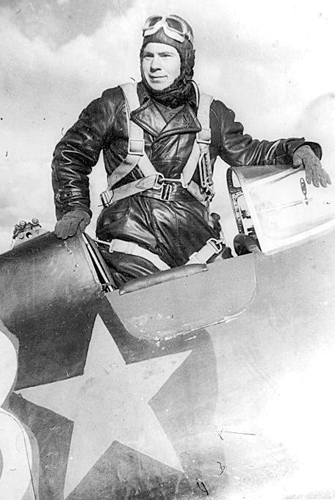 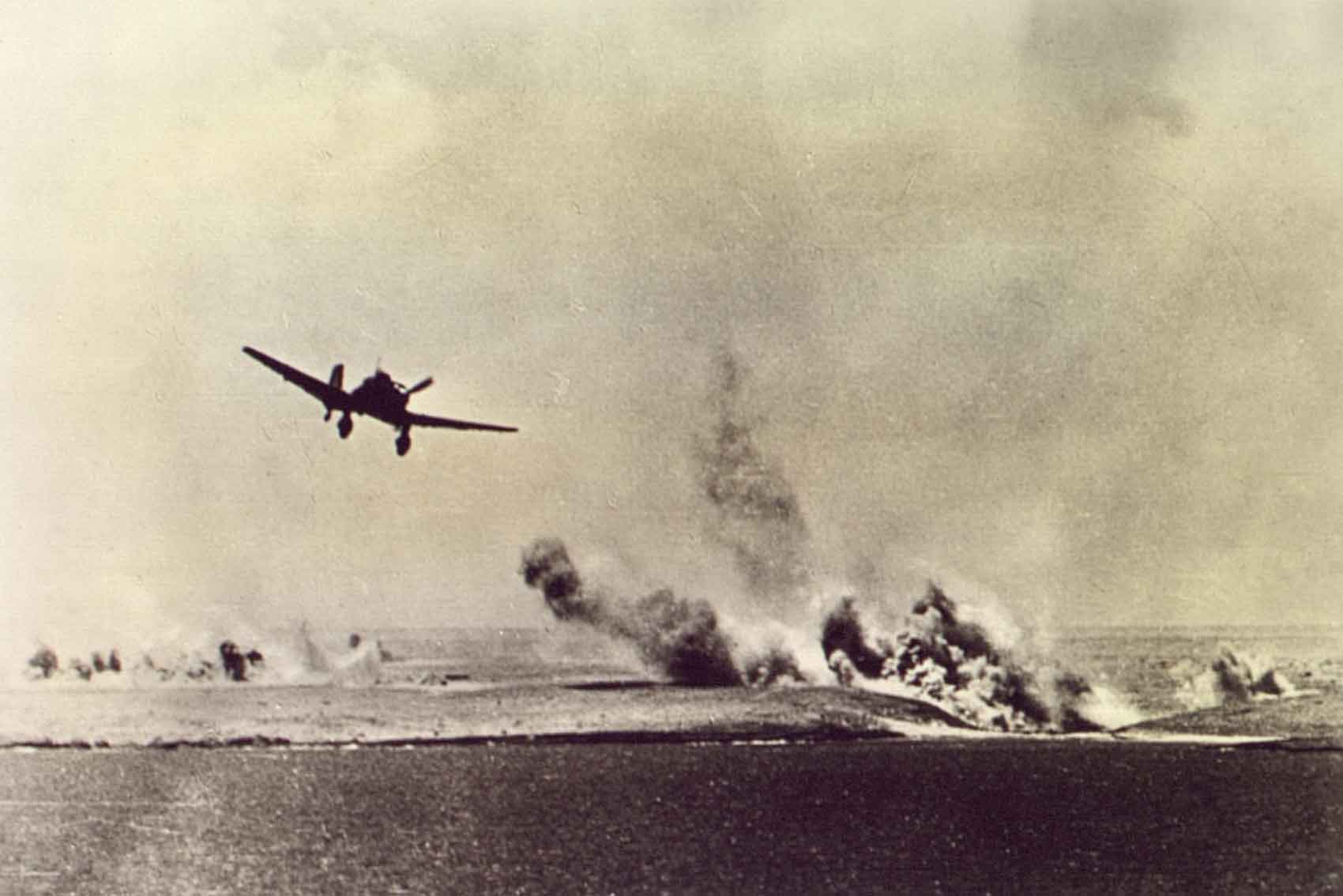 Петр Тимофеевич Харитонов 
Герой Советского Союза
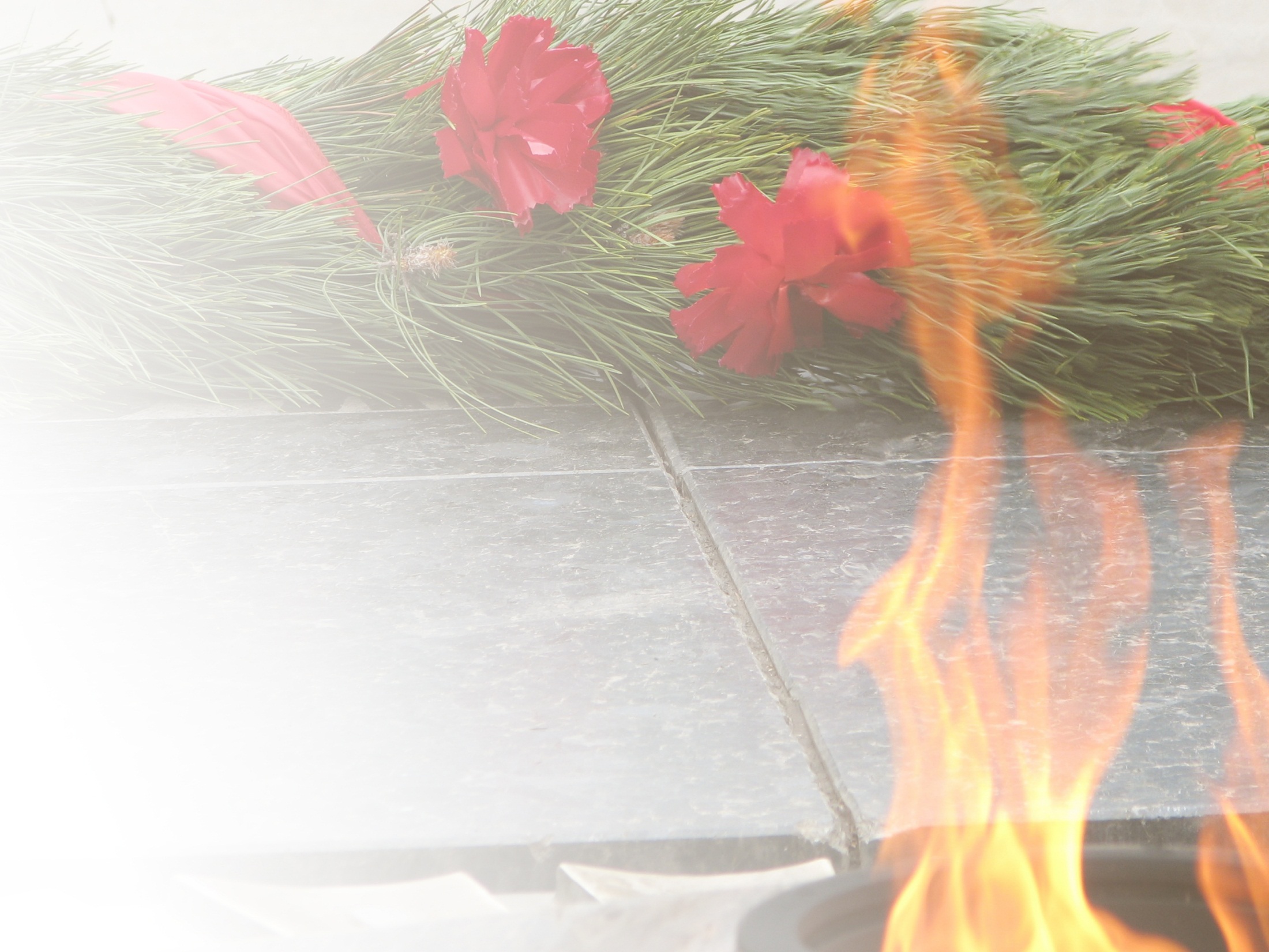 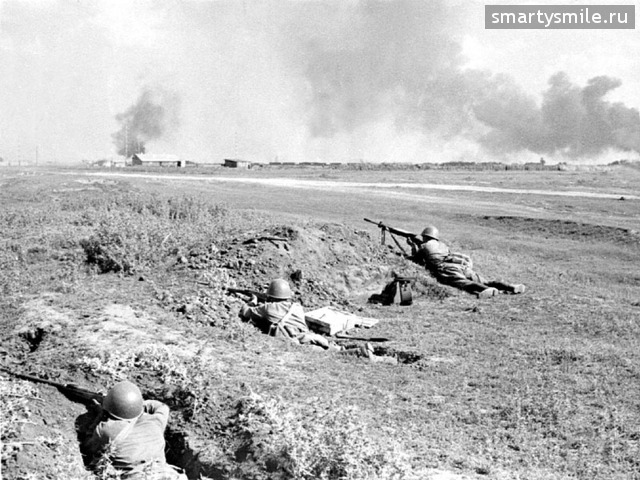 Черская волость 
годы оккупации:
08.07.1941-18.04.1944
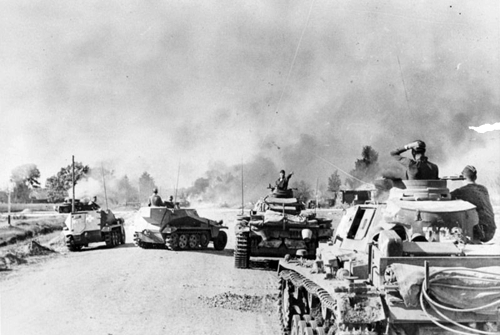 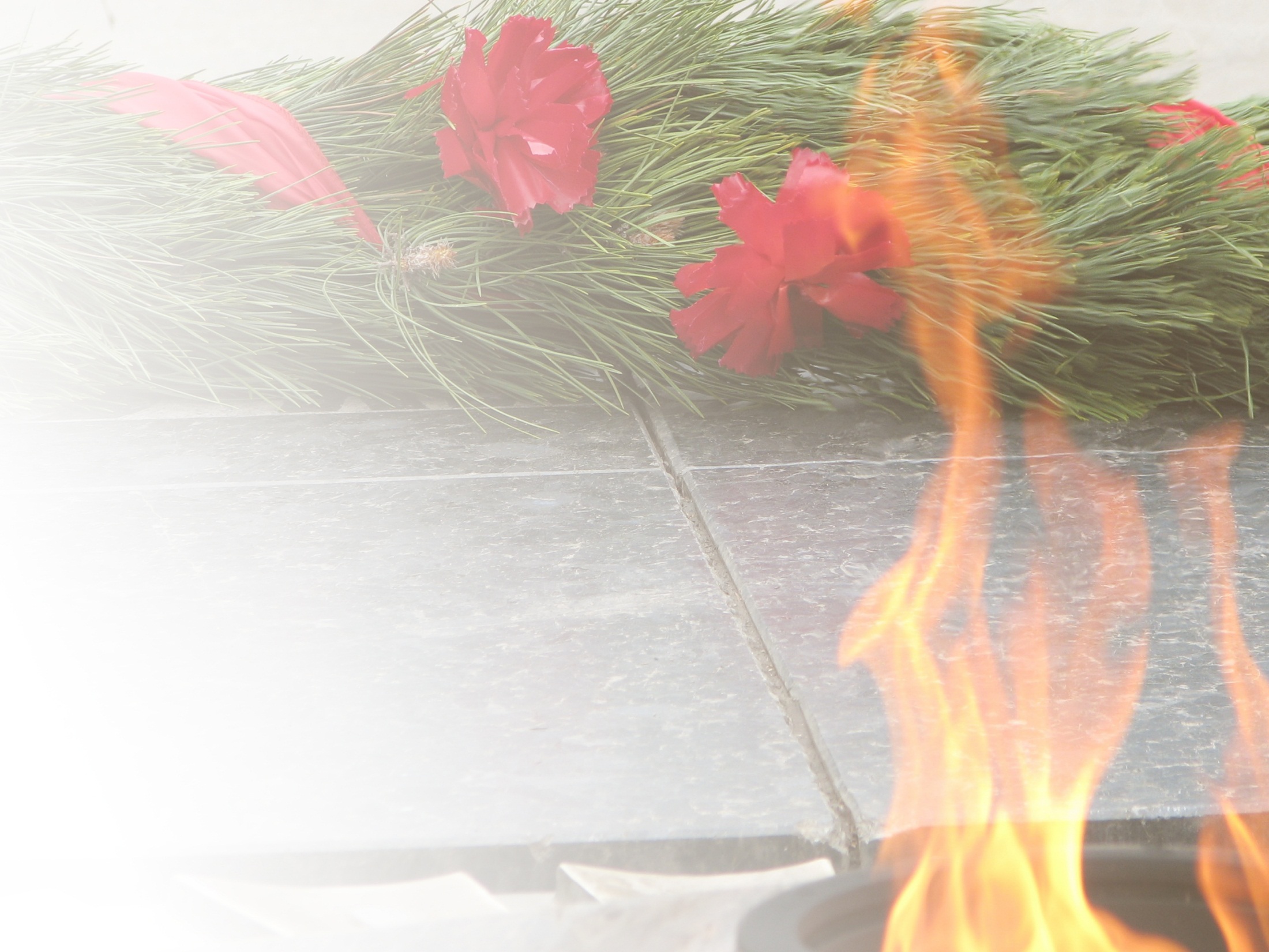 Линия «Пантера»
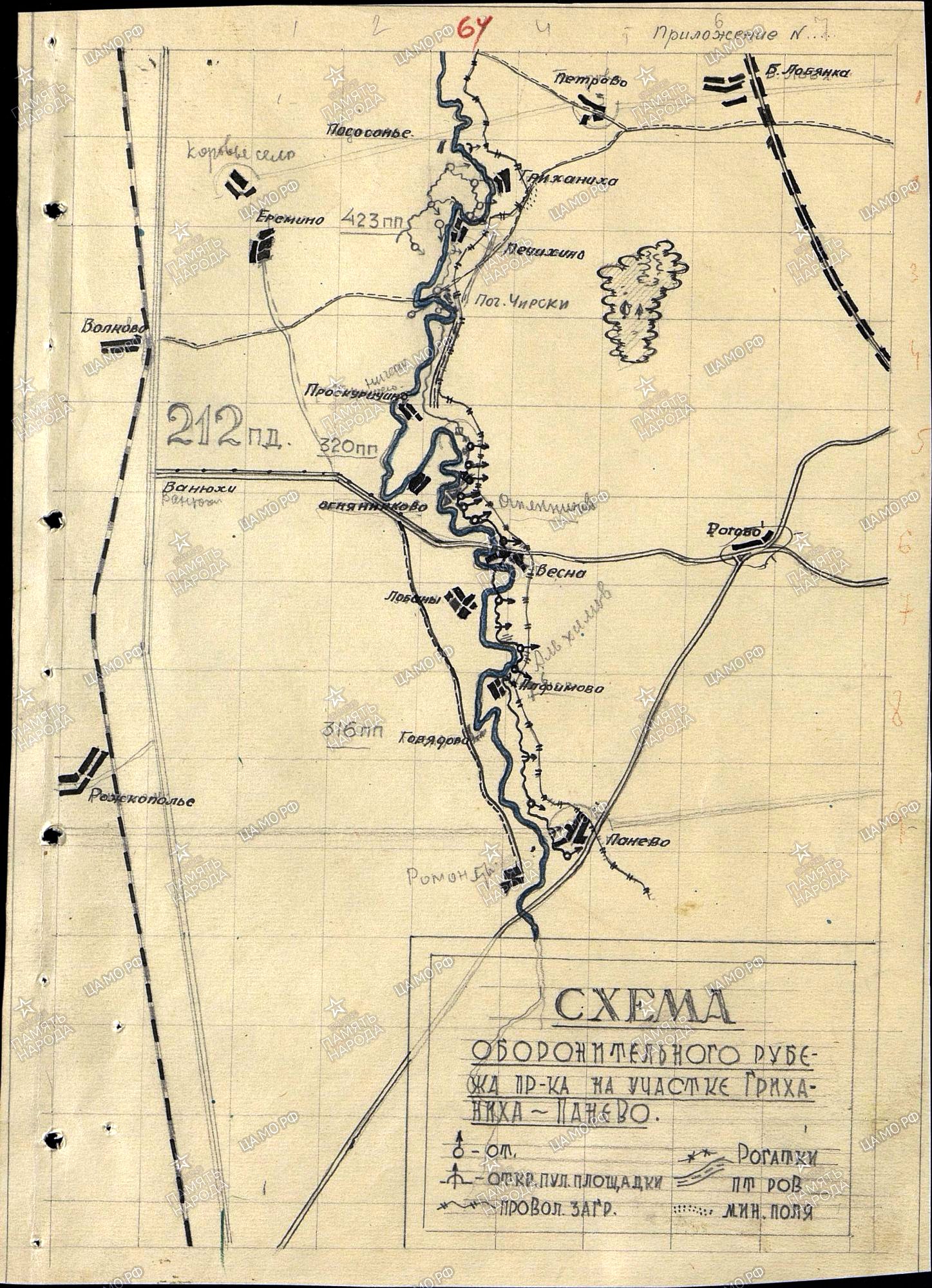 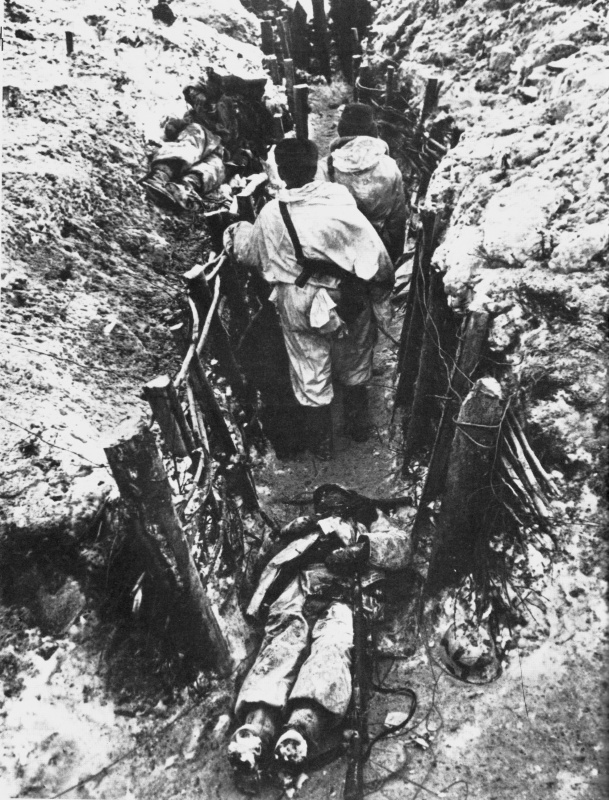 Самыми мощными оборонительными узлами были Остров - Псков. 
На 1 километр линии укреплений приходилось в среднем до 8 дотов и 12 дзотов. Также она включала противотанковые и противопехотные минные поля и противотанковые рвы.
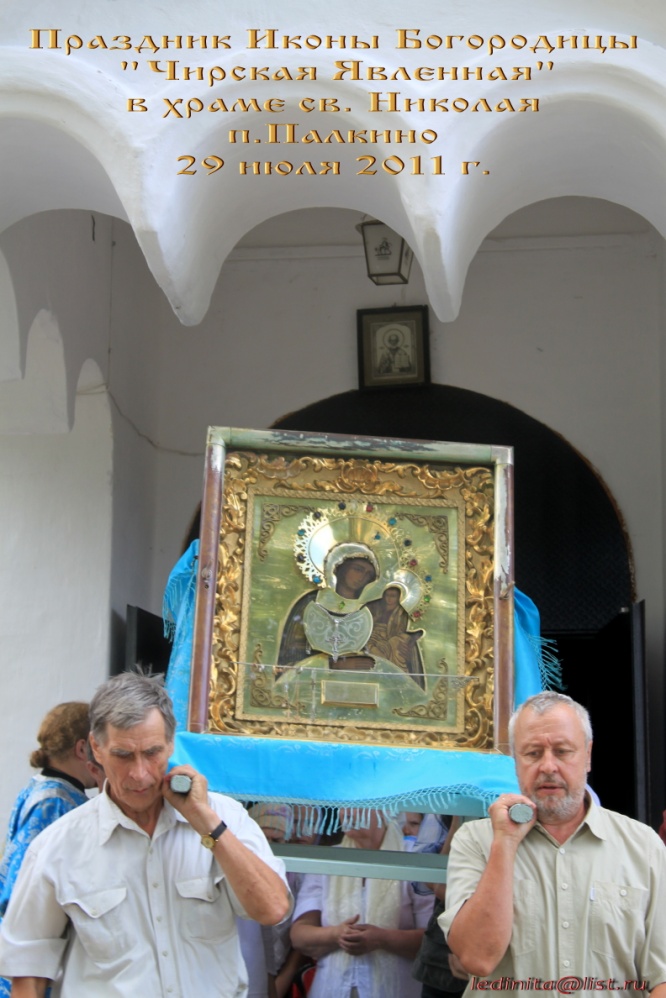 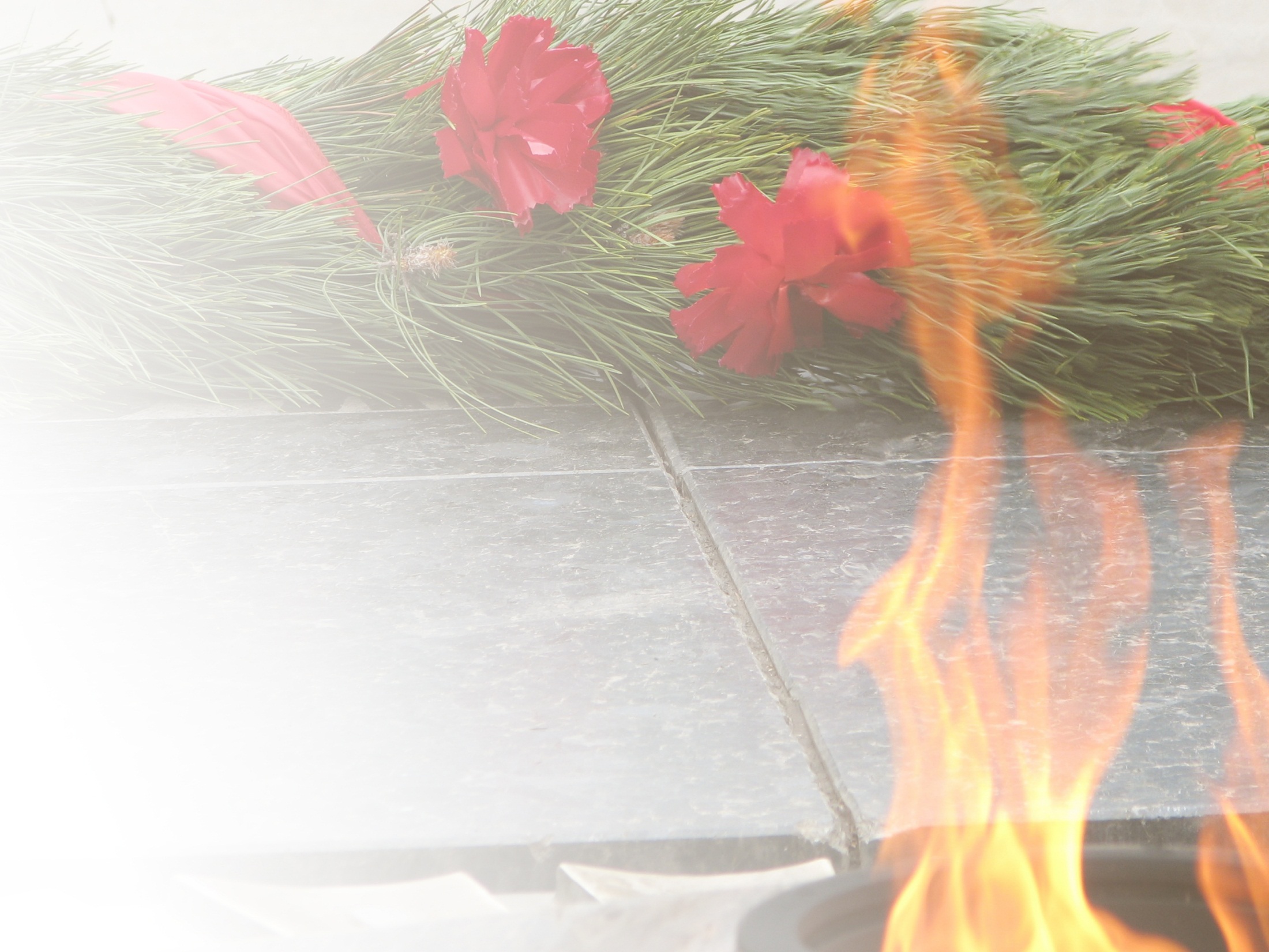 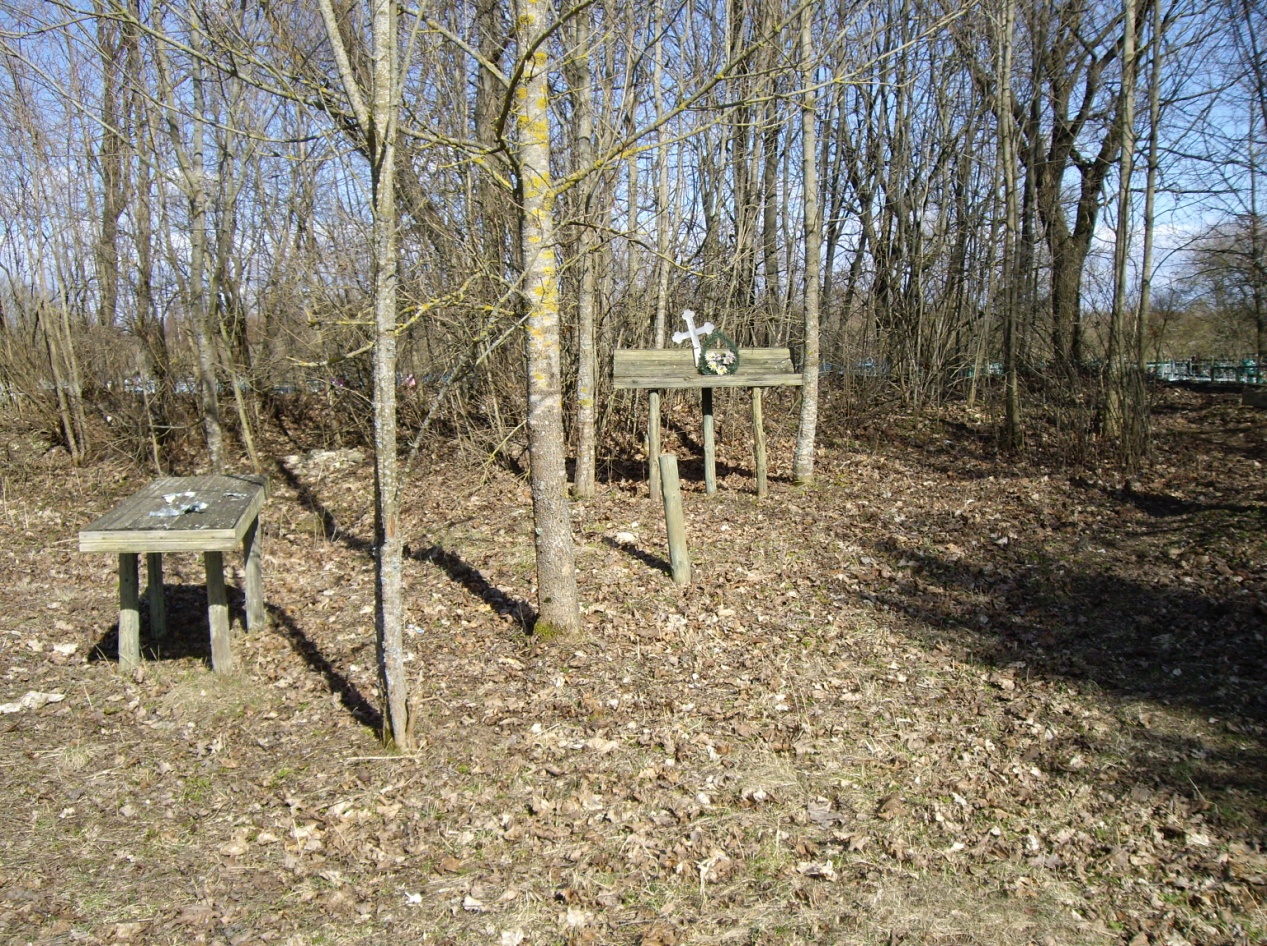 На мете бывшей церкви
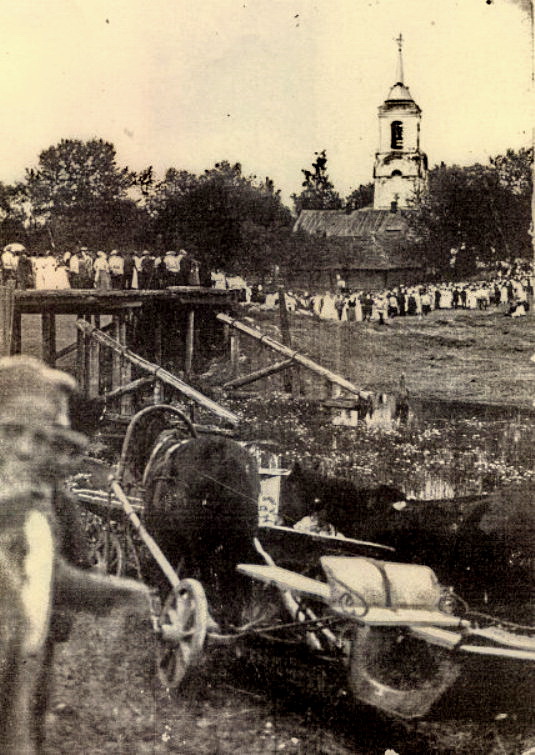 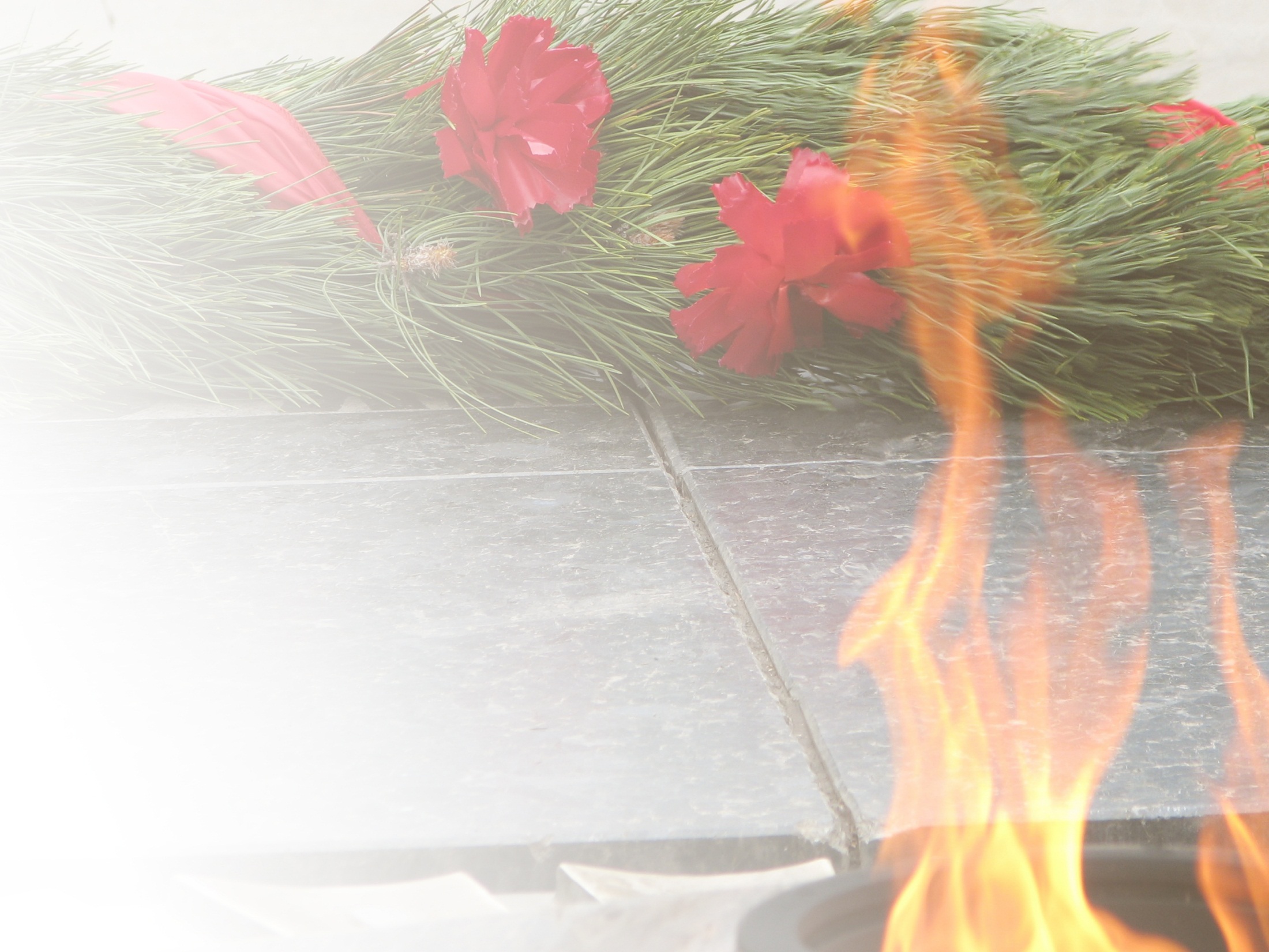 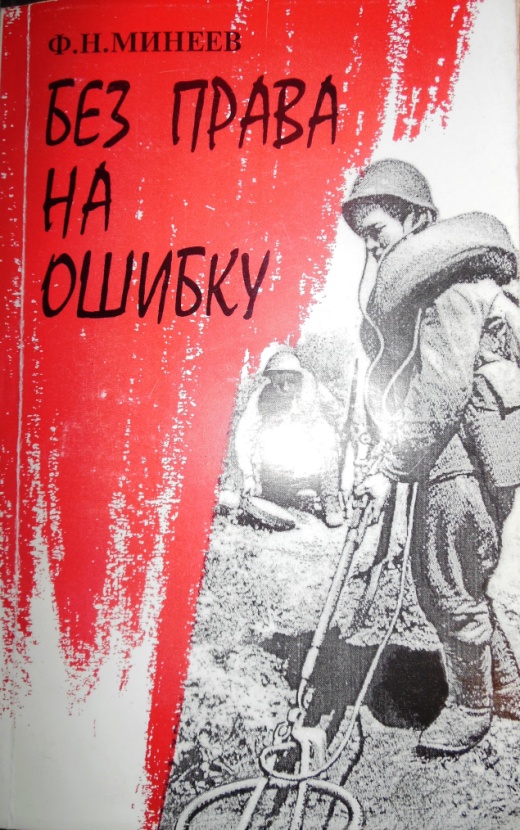 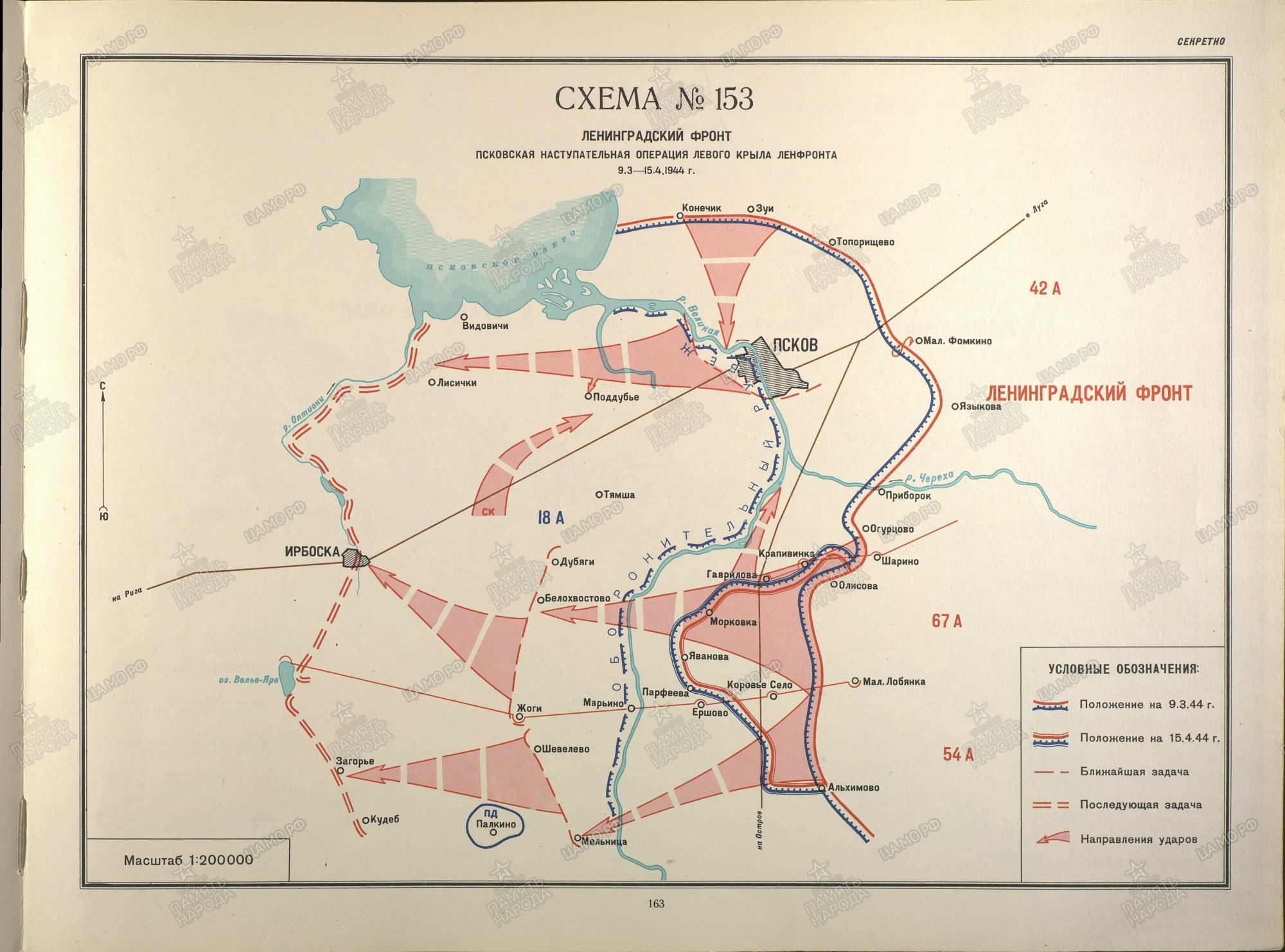 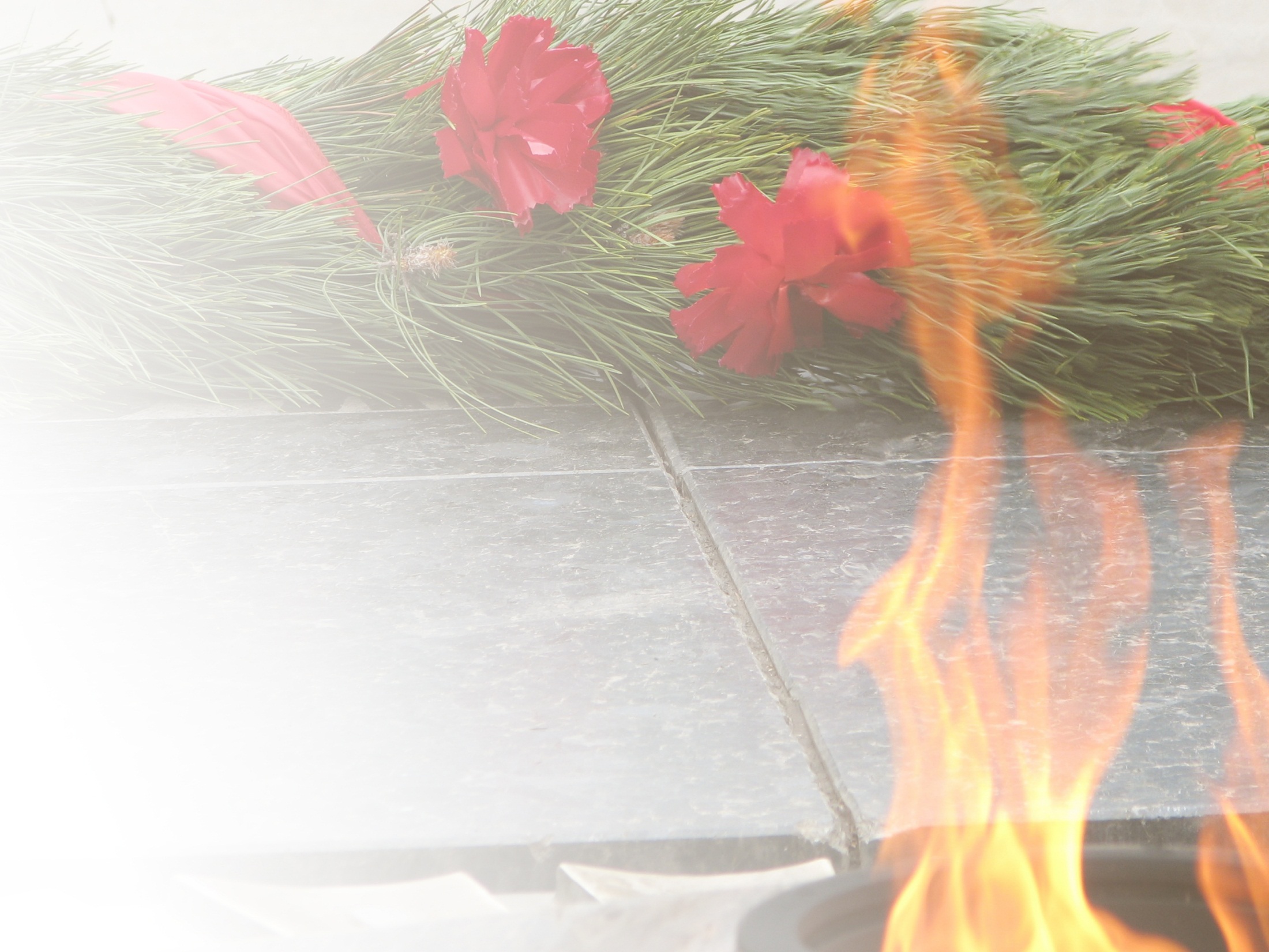 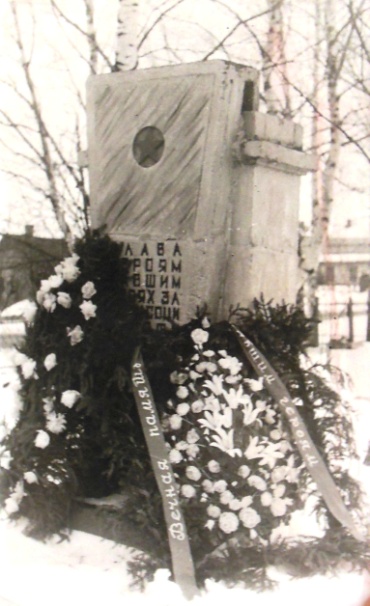 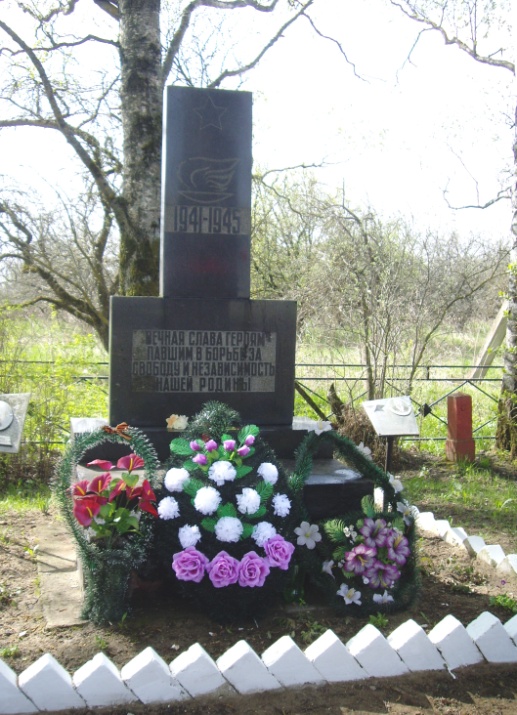 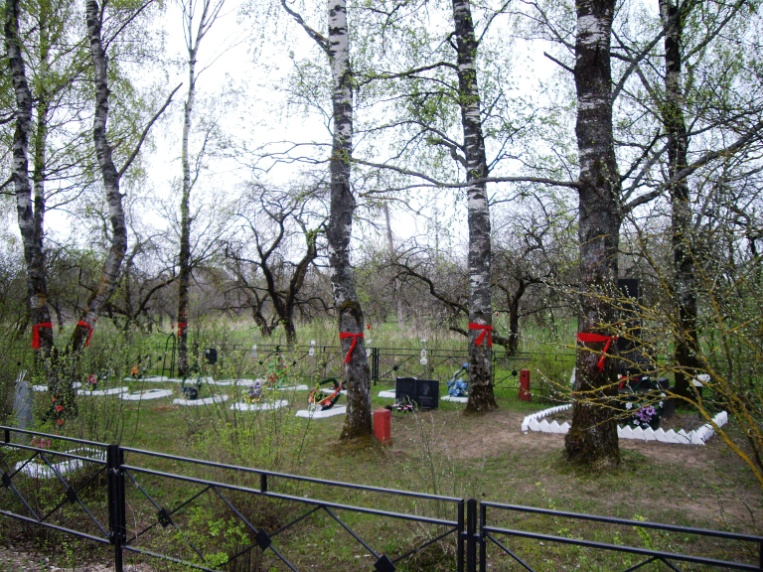 2012 год
До 1981 года
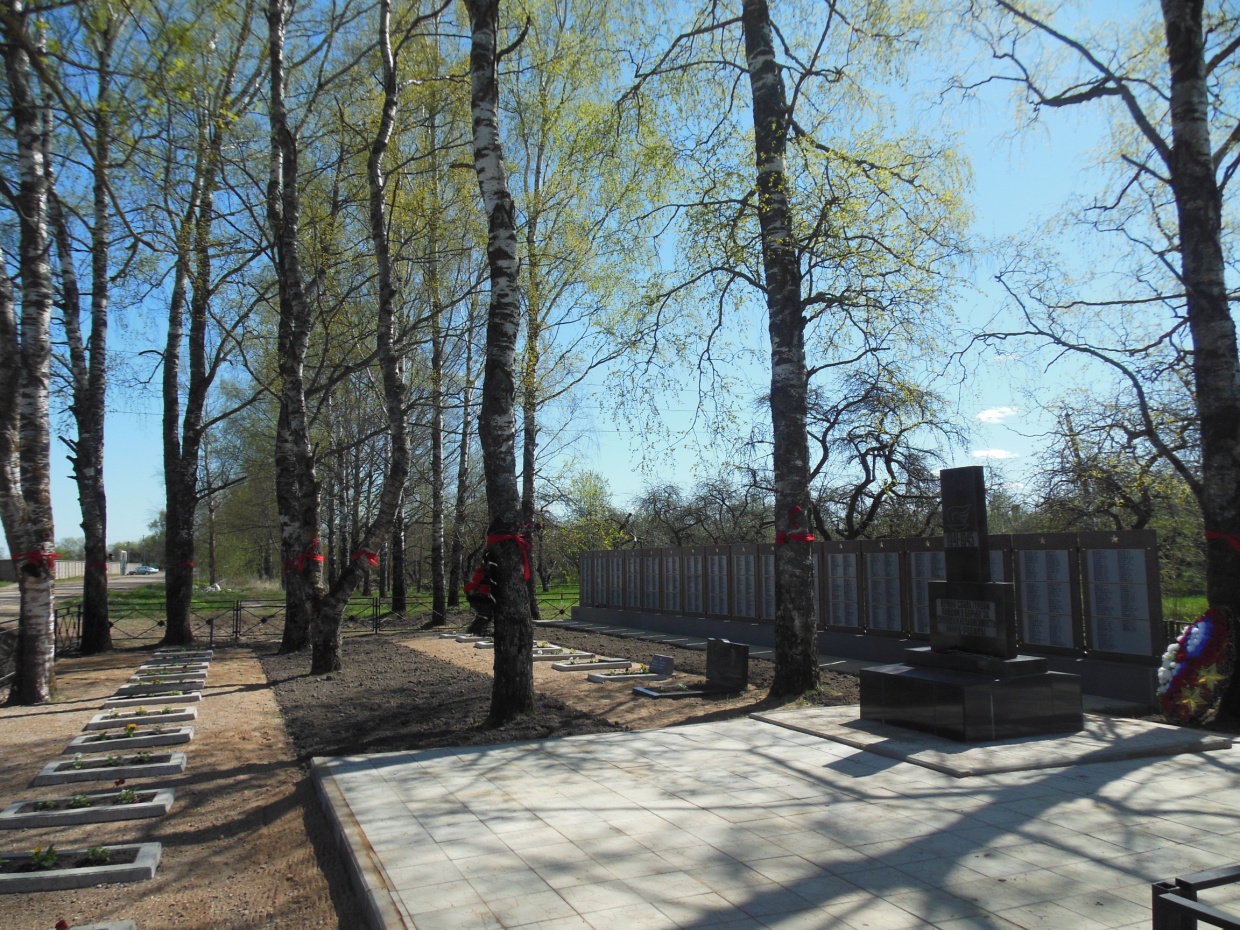 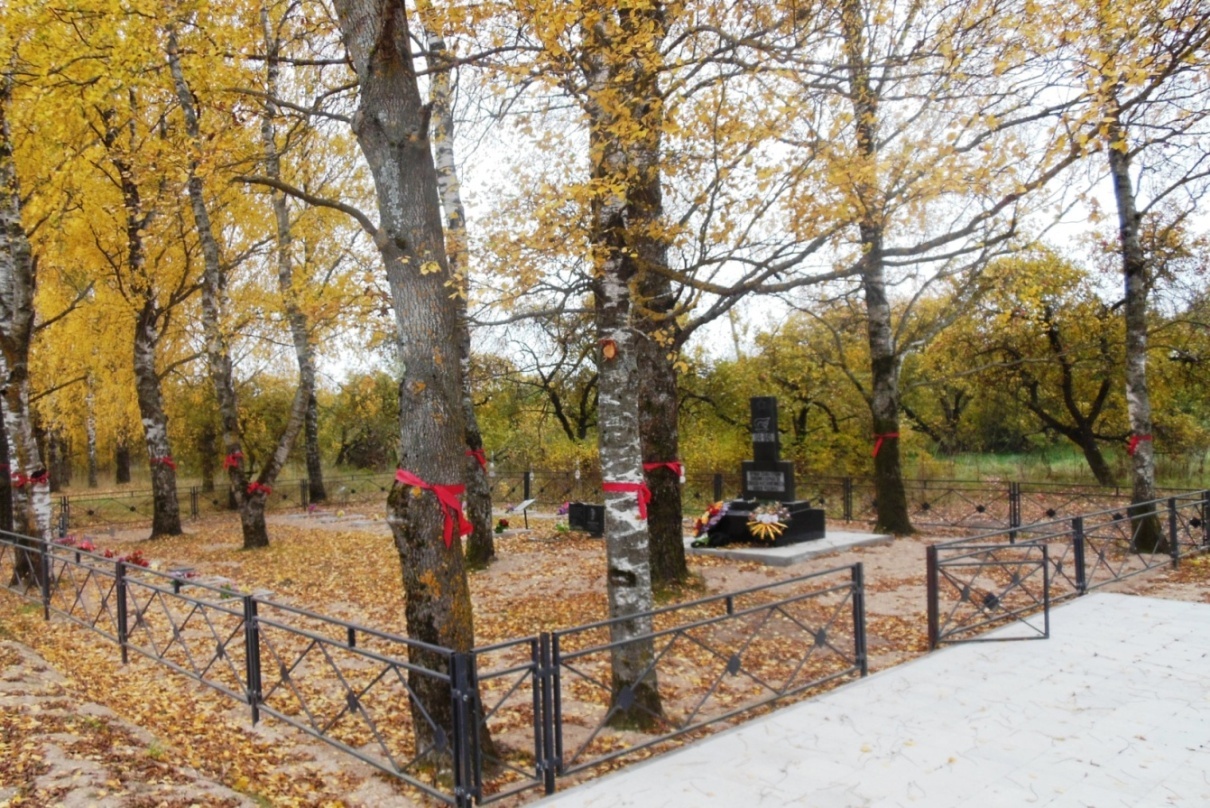 2014 год
В братской  могиле  
д. Воронино захоронено 
1723  воина
2015 год
Братское   захоронение  д. Воронино
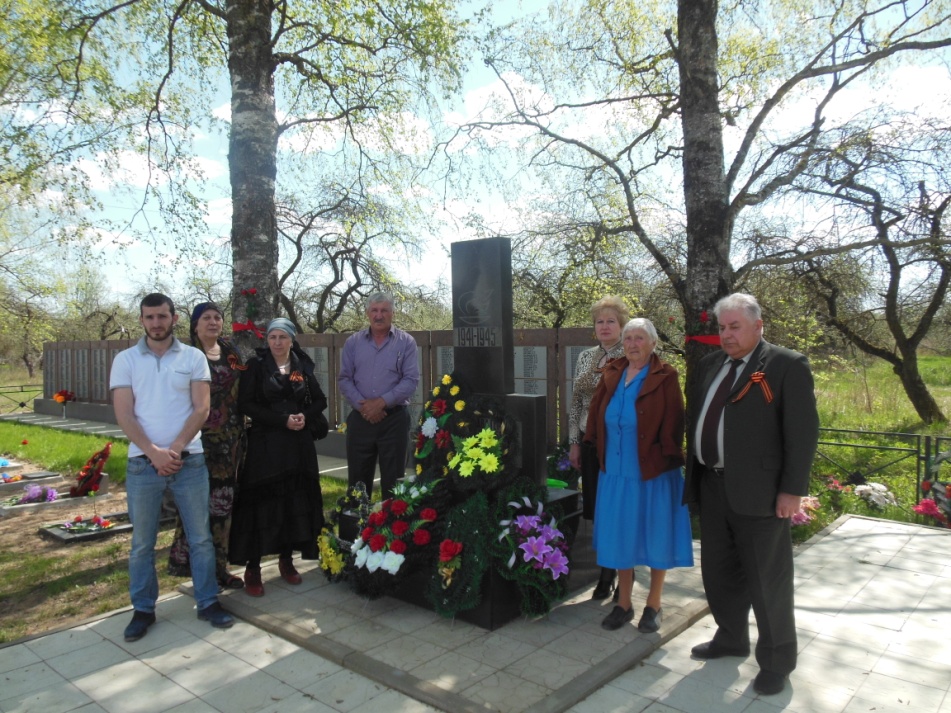 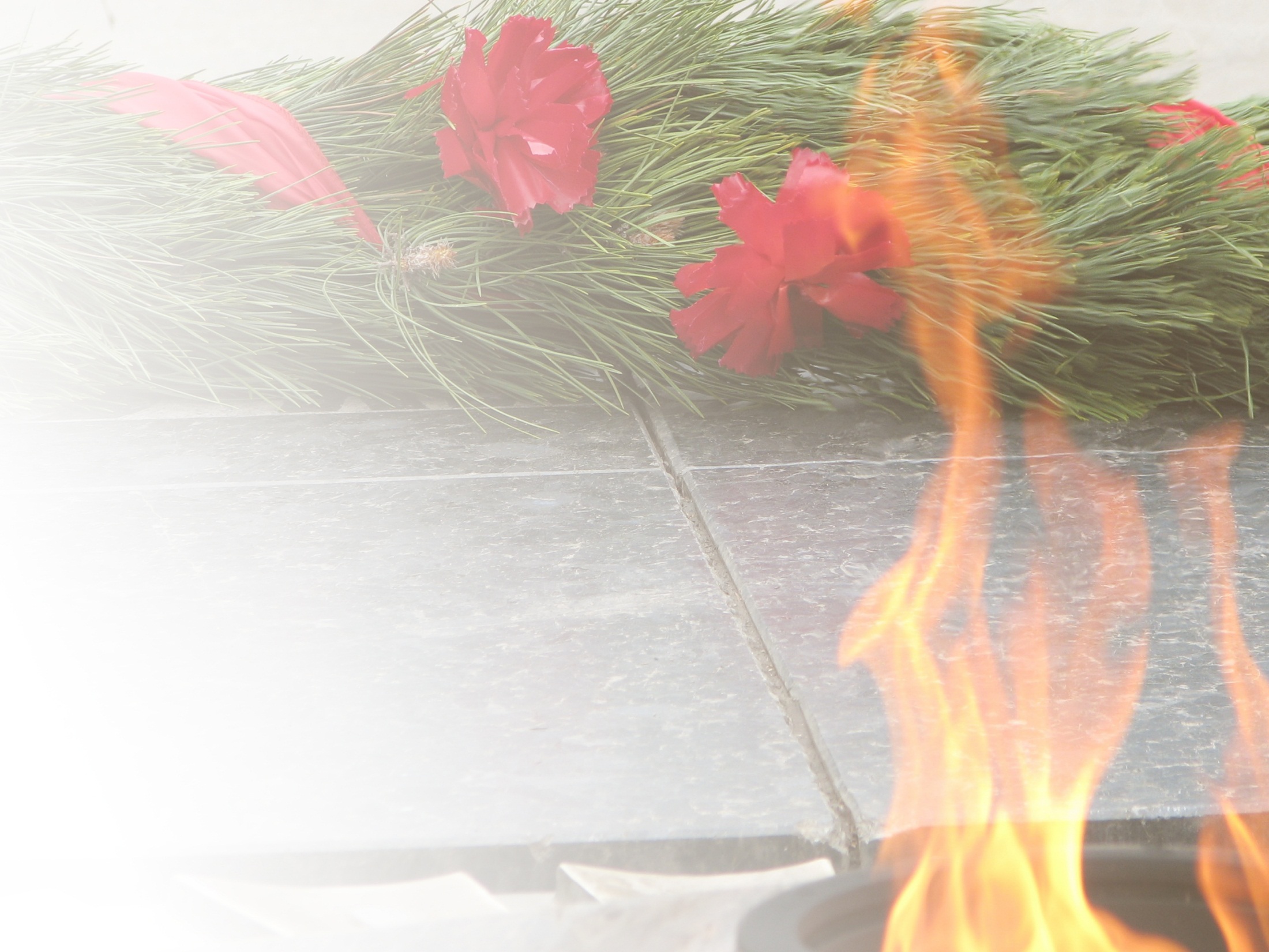 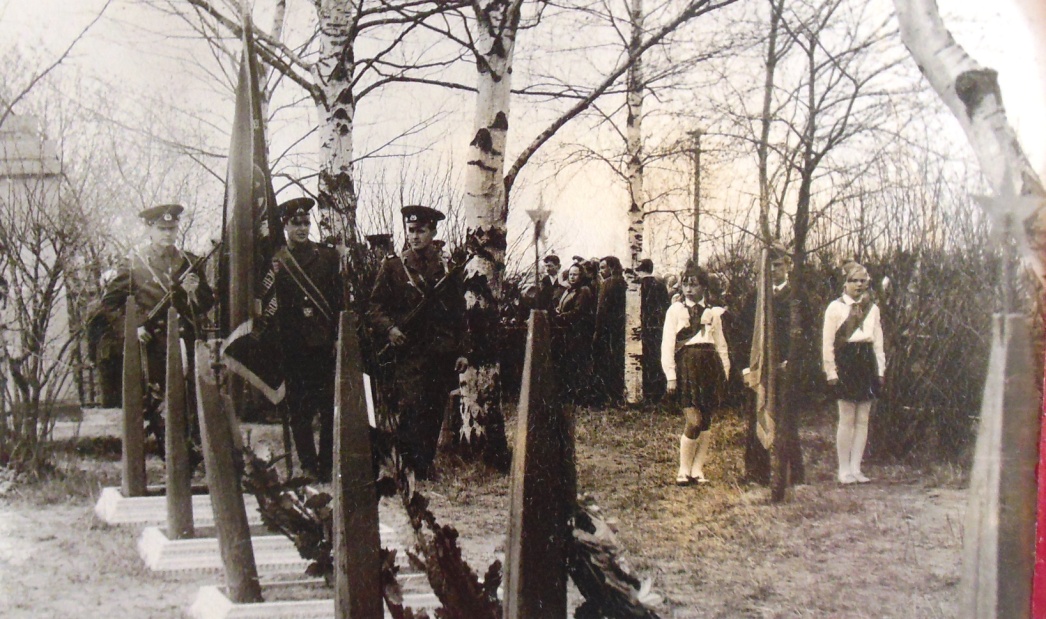 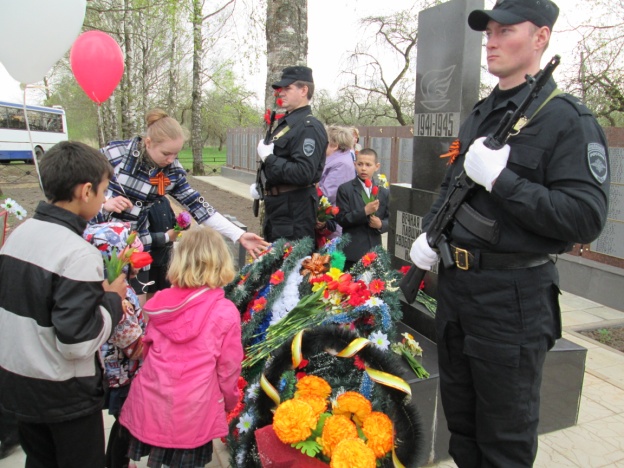 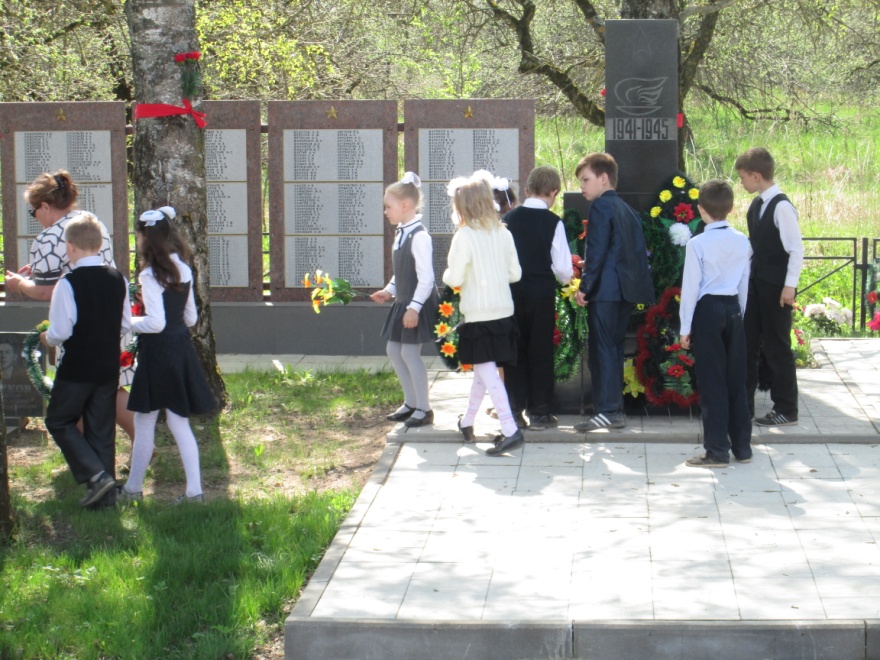 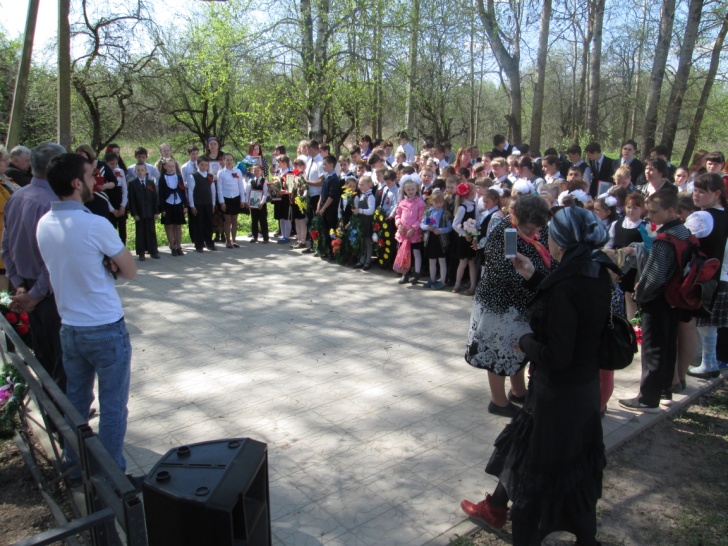 Митинг 
9 мая
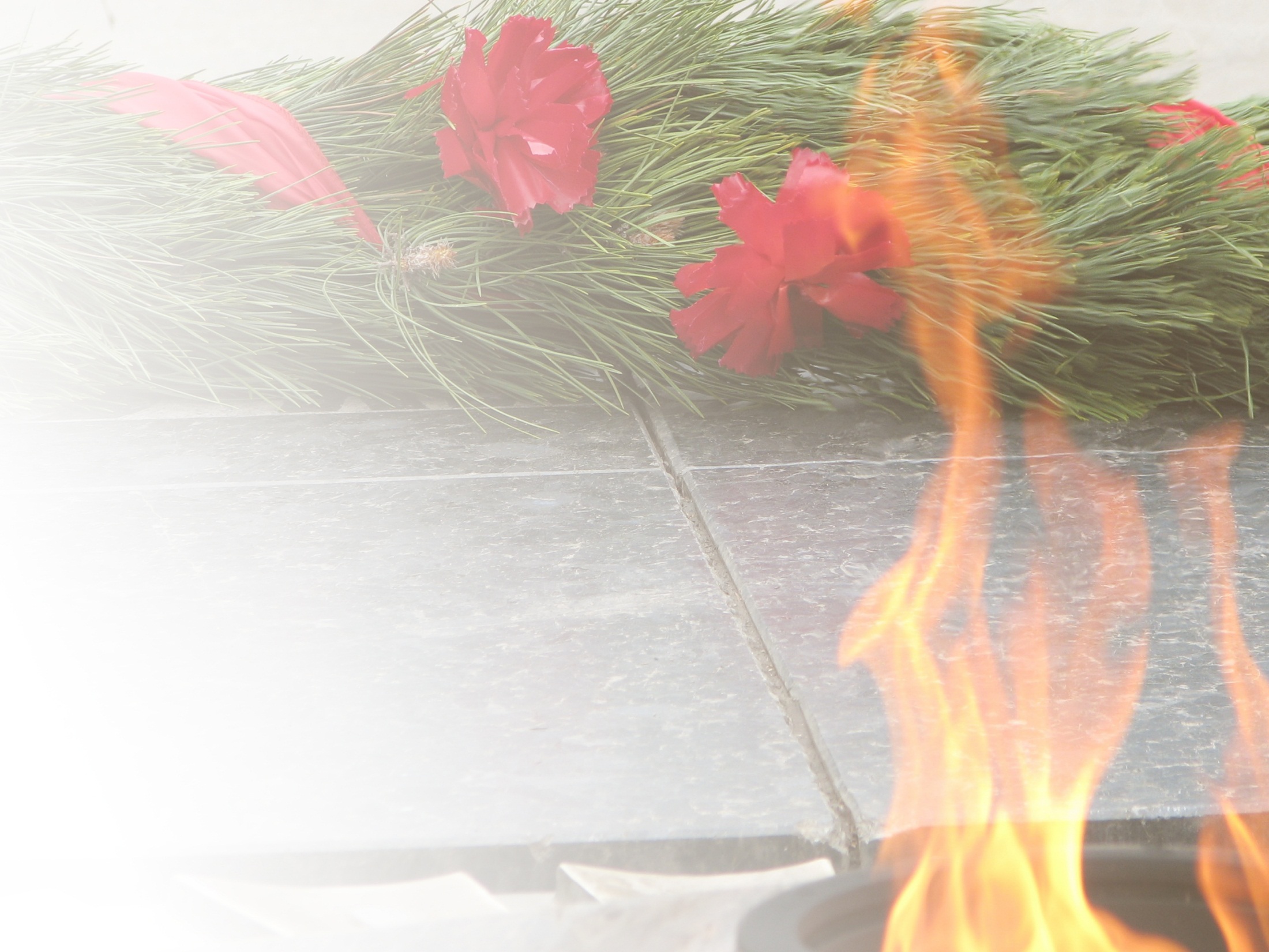 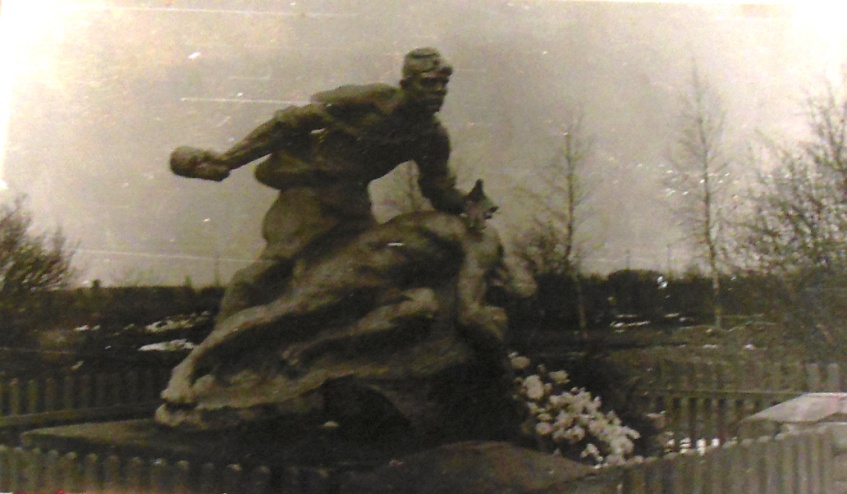 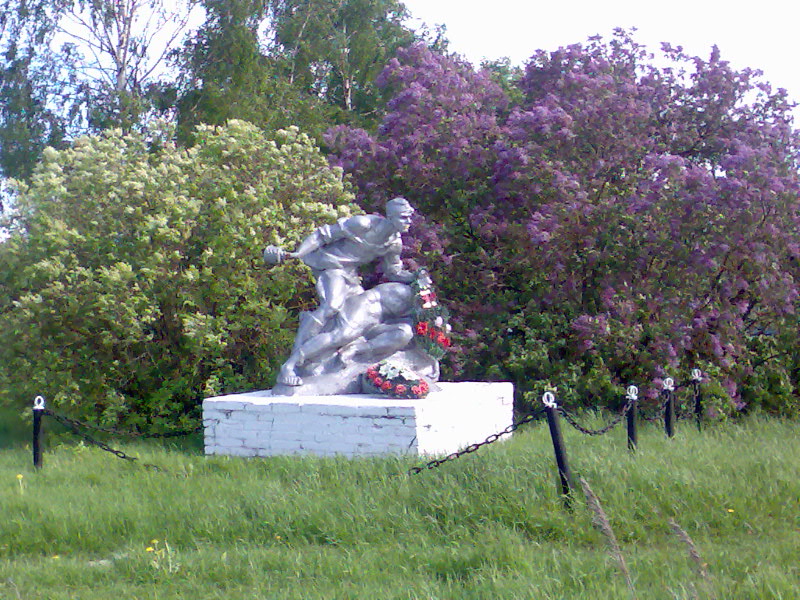 Памятник погибшим воинам при освобождении 
Черской волости   от немецко-фашистских захватчиков
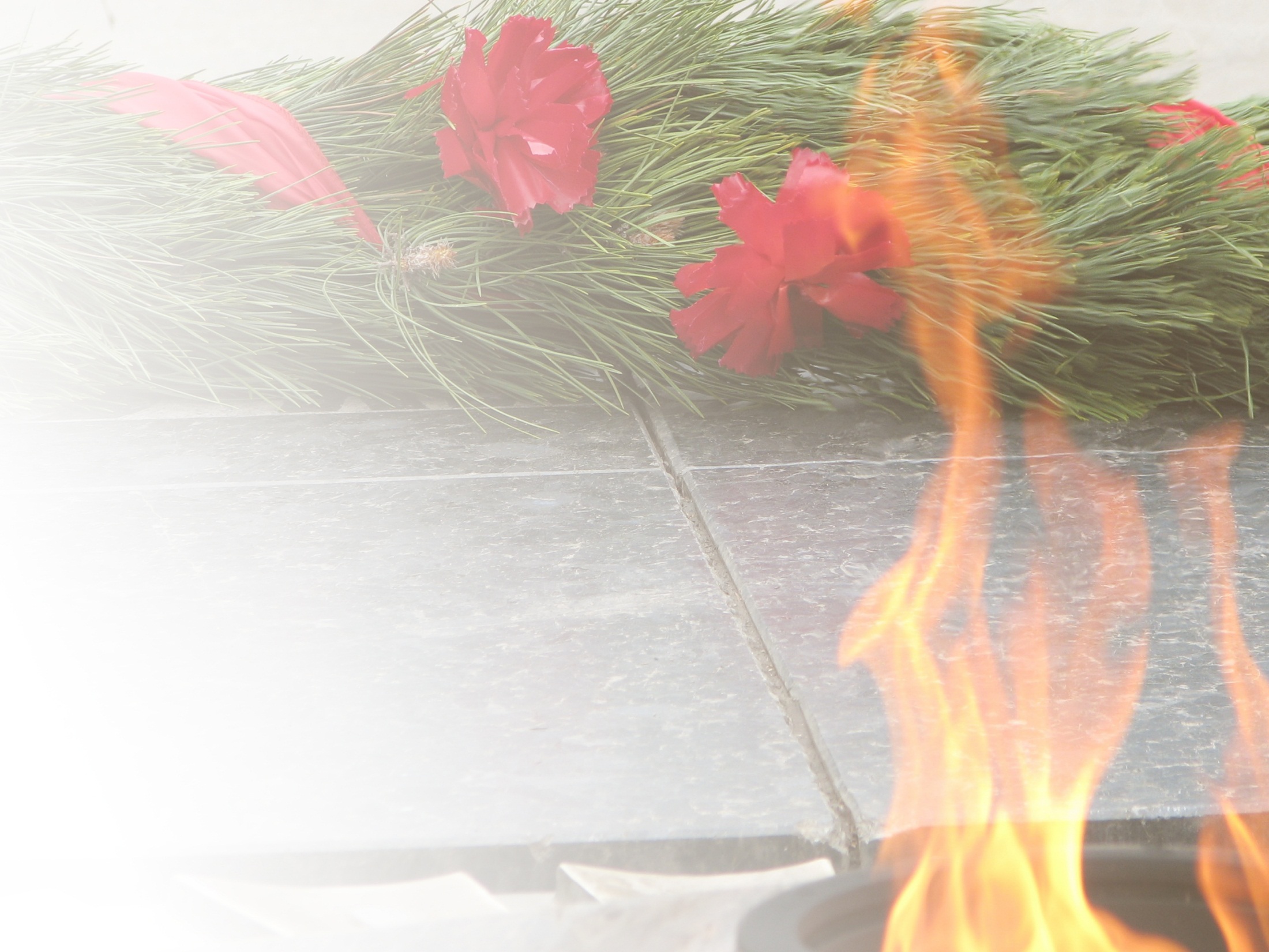 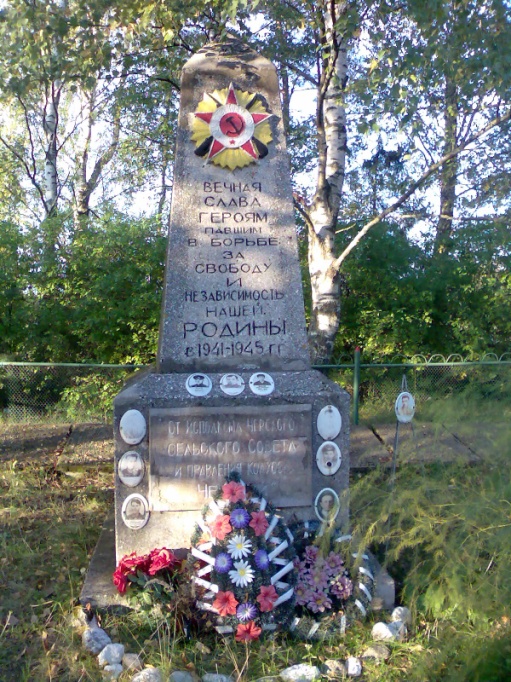 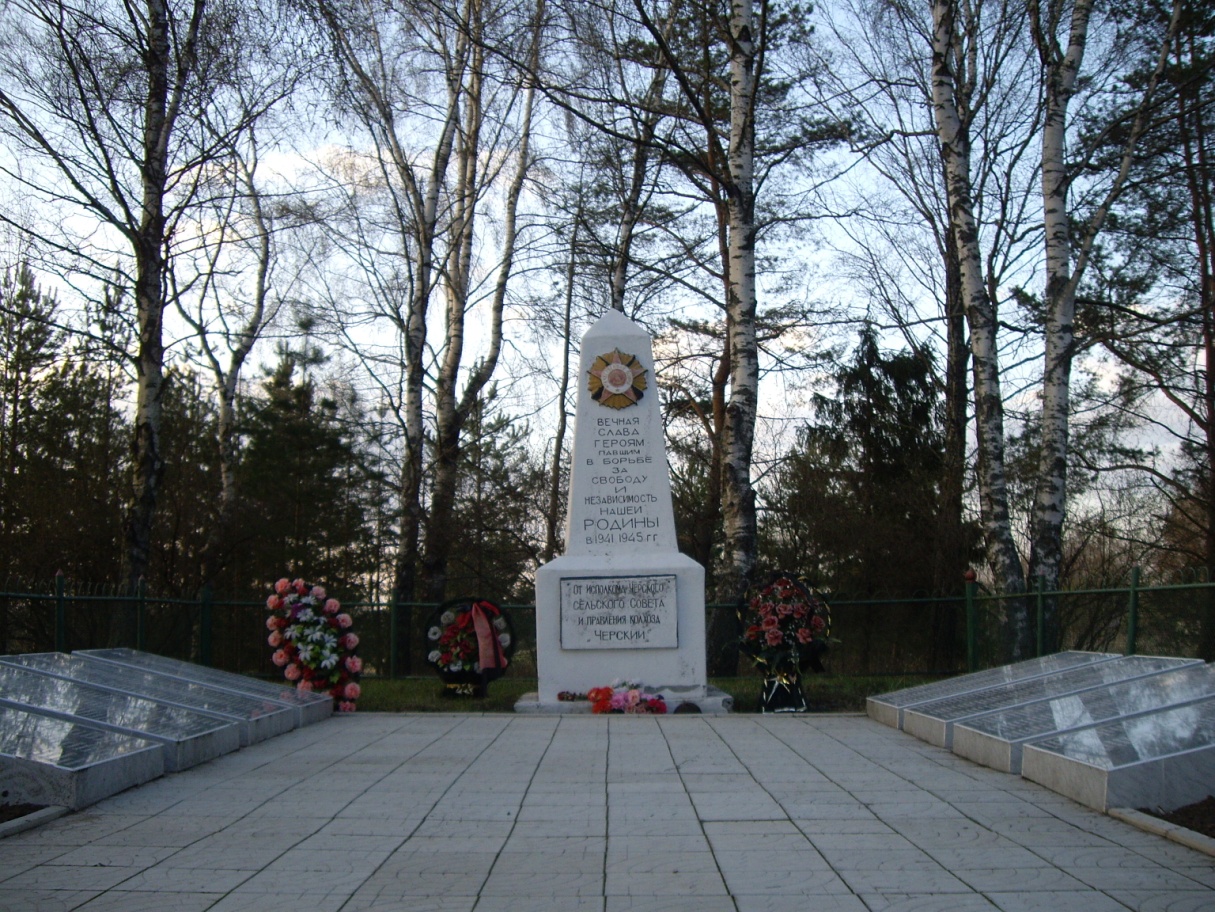 До 2010года
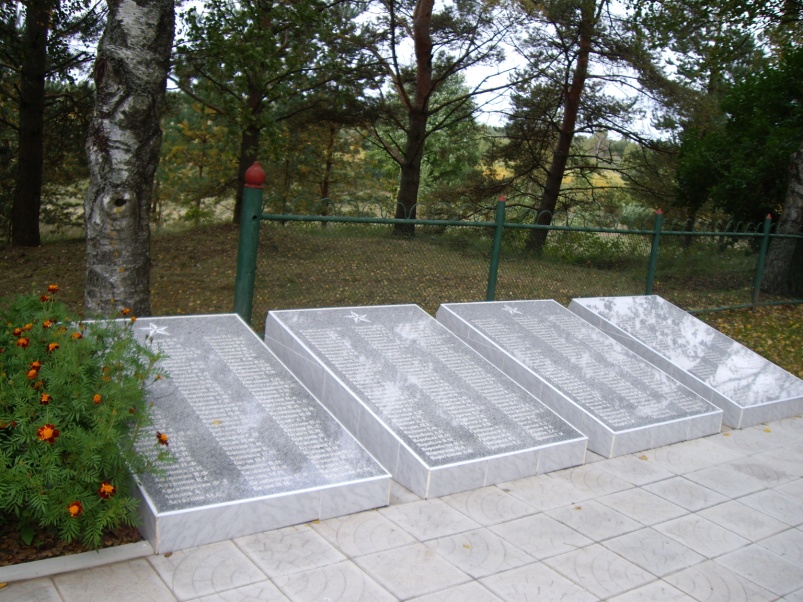 После реконструкции
В  братской  могиле  в  деревне  Усы  захоронено 855 погибших воина
Братское  захоронение в деревне  Усы
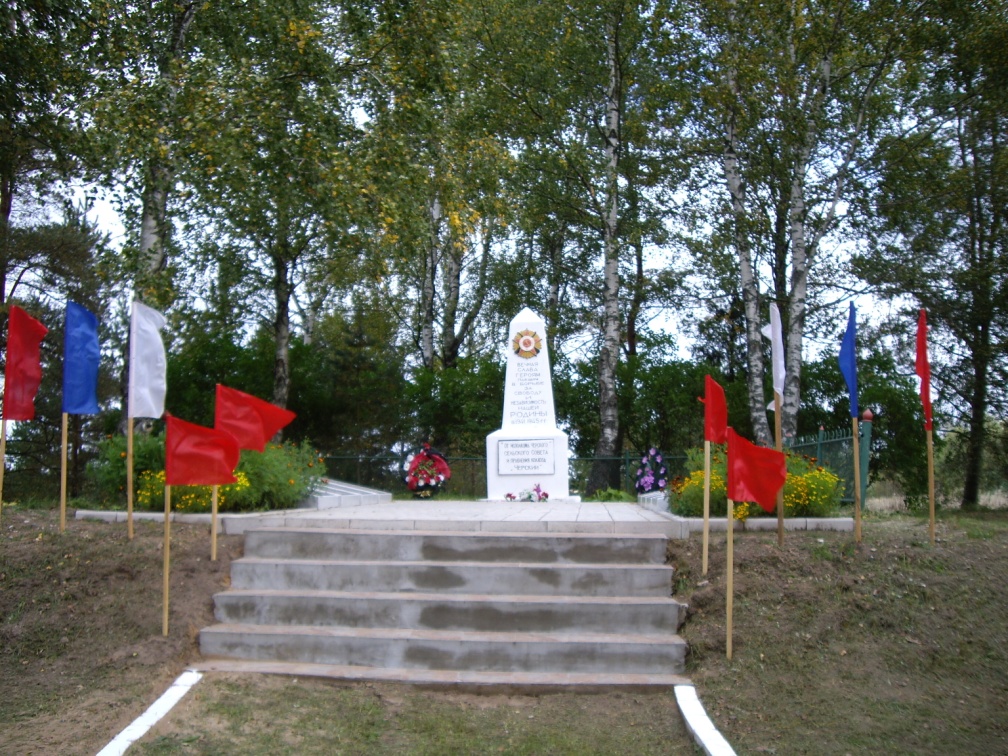 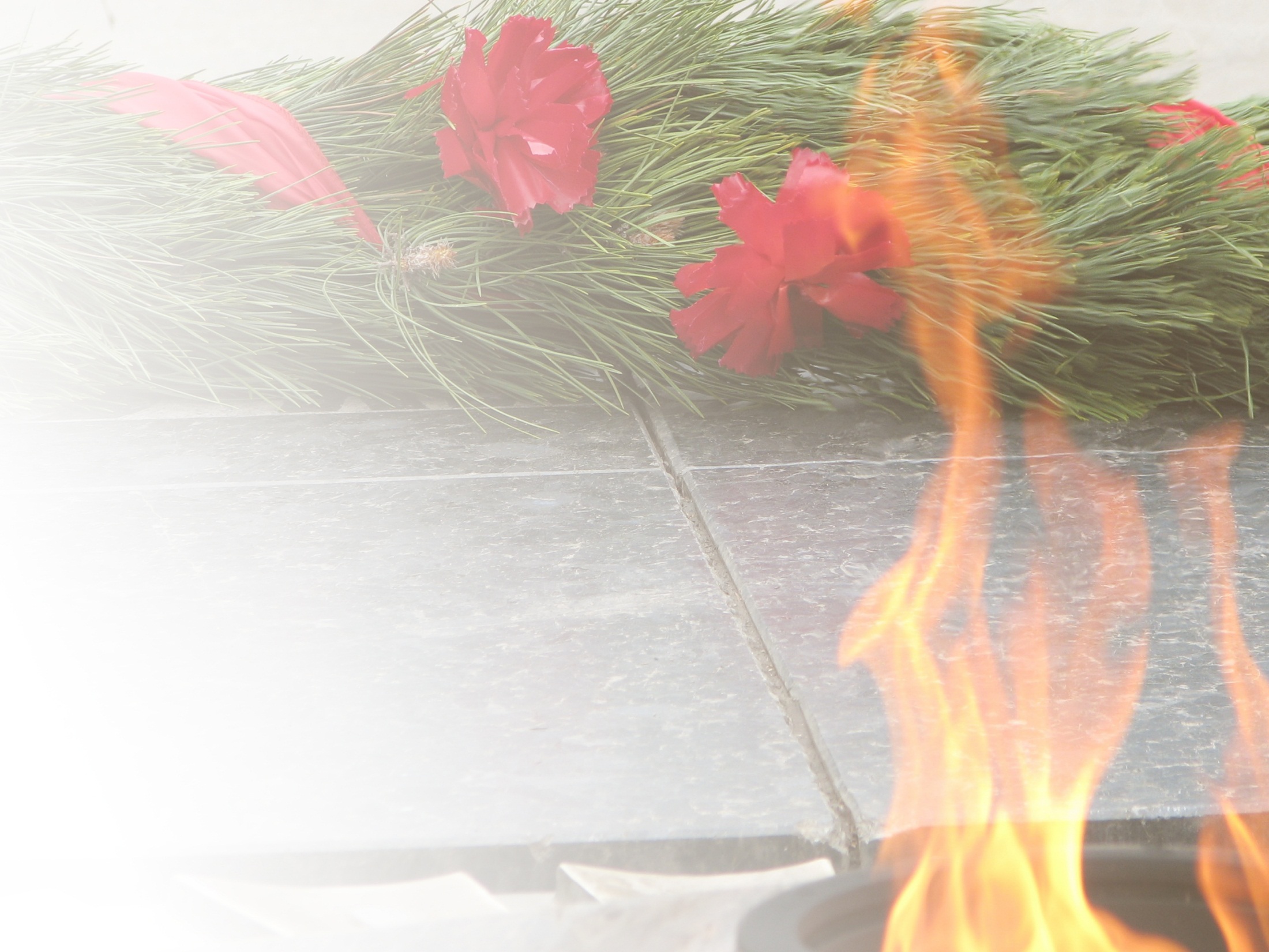 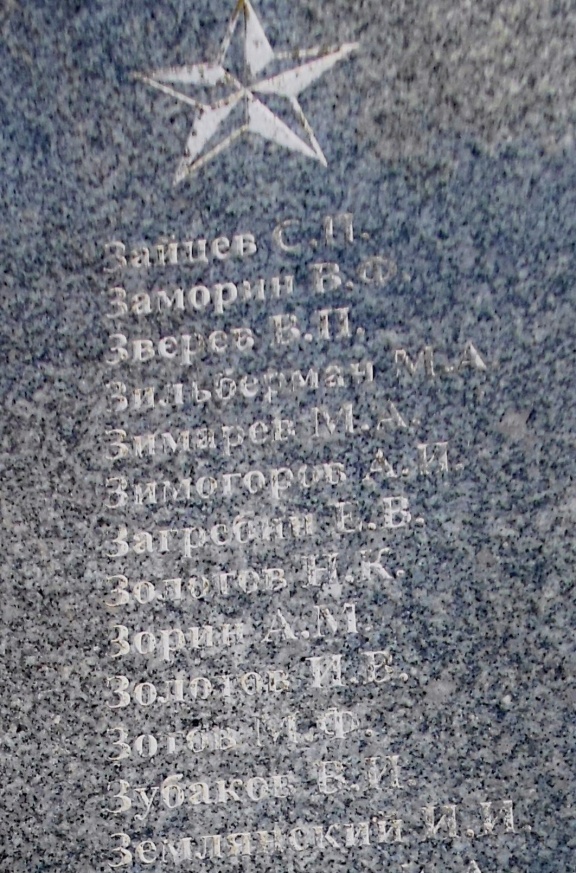 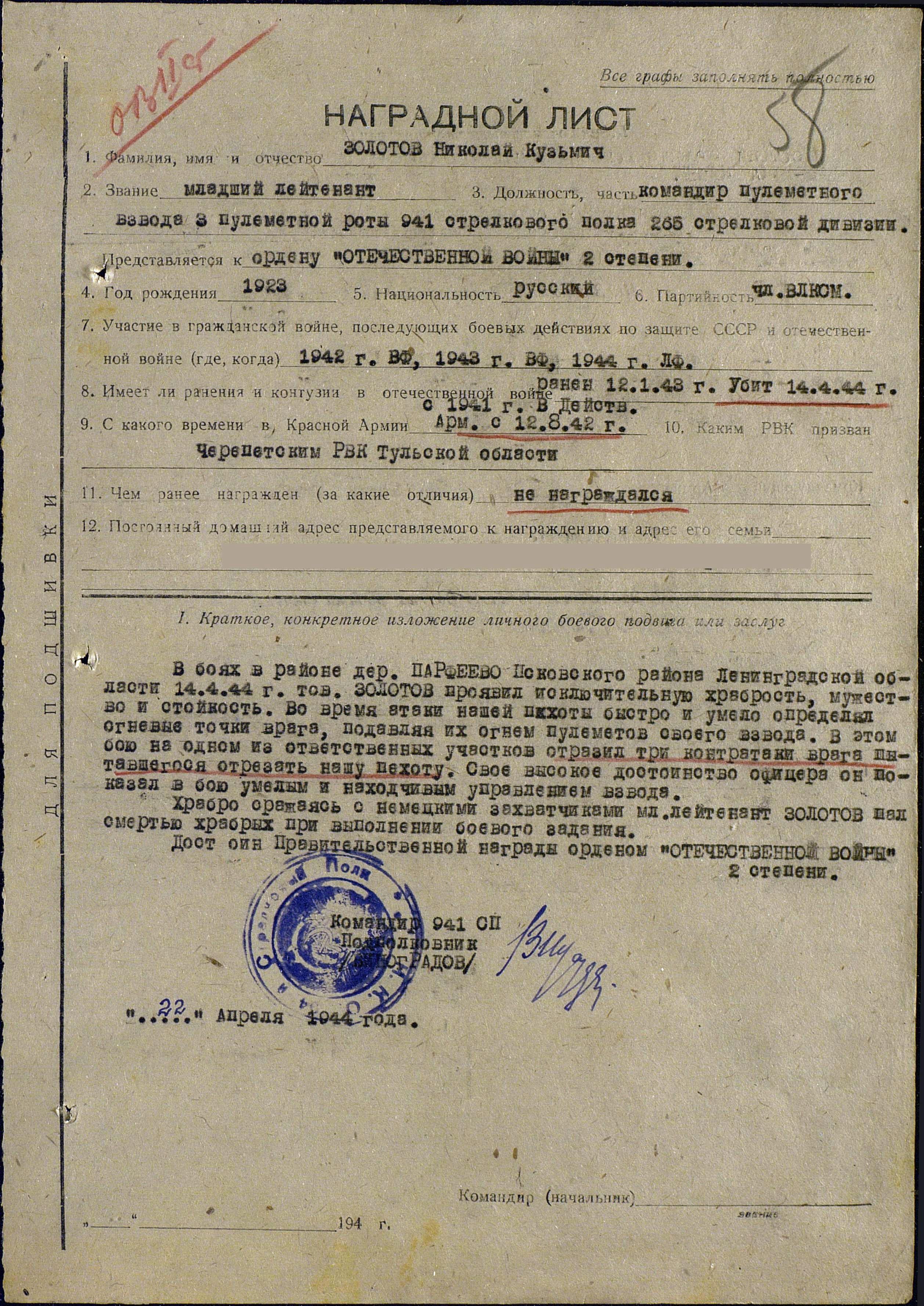 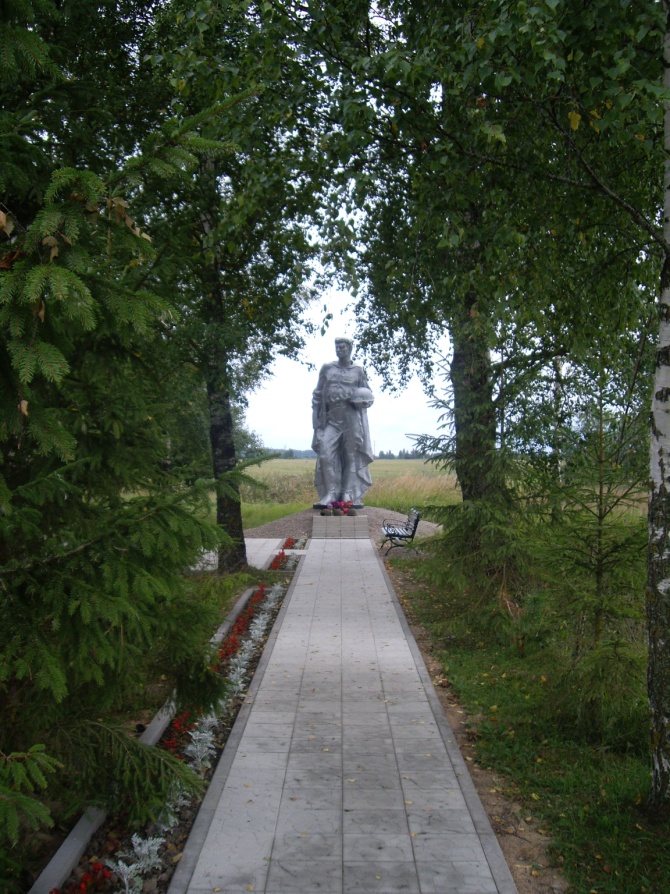 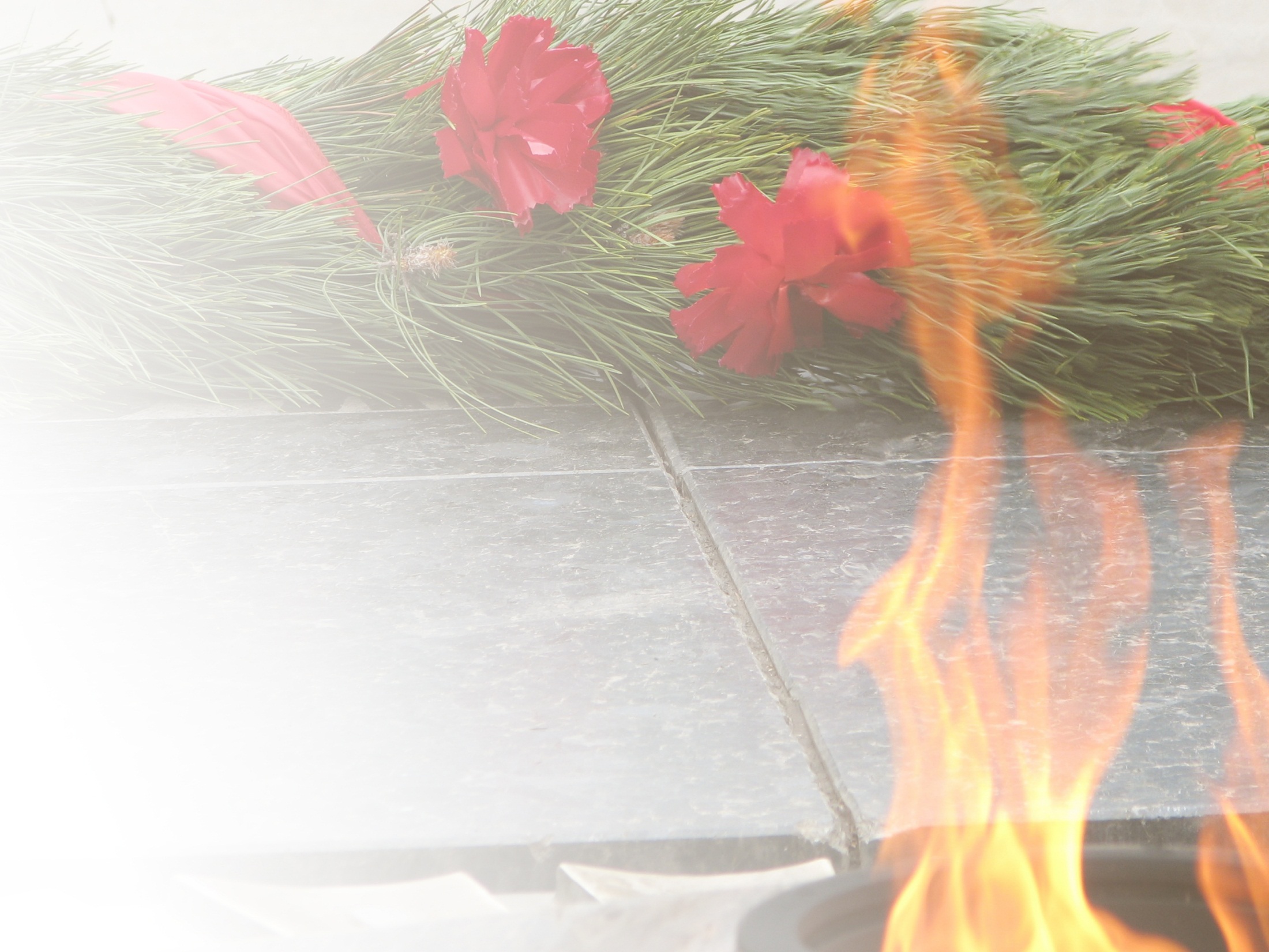 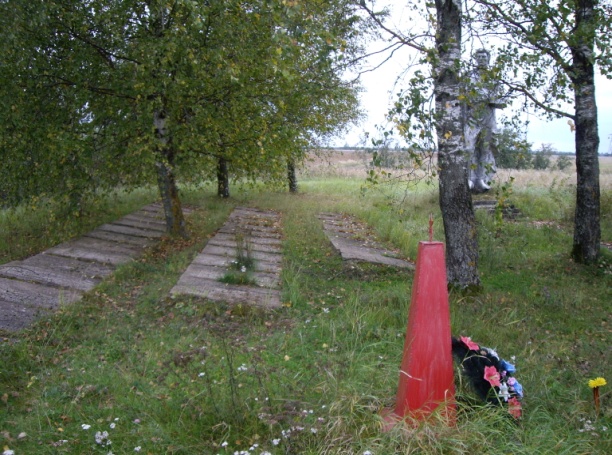 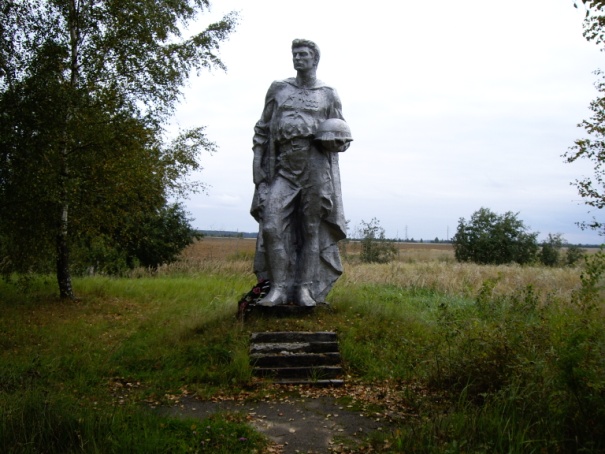 До  2011 года
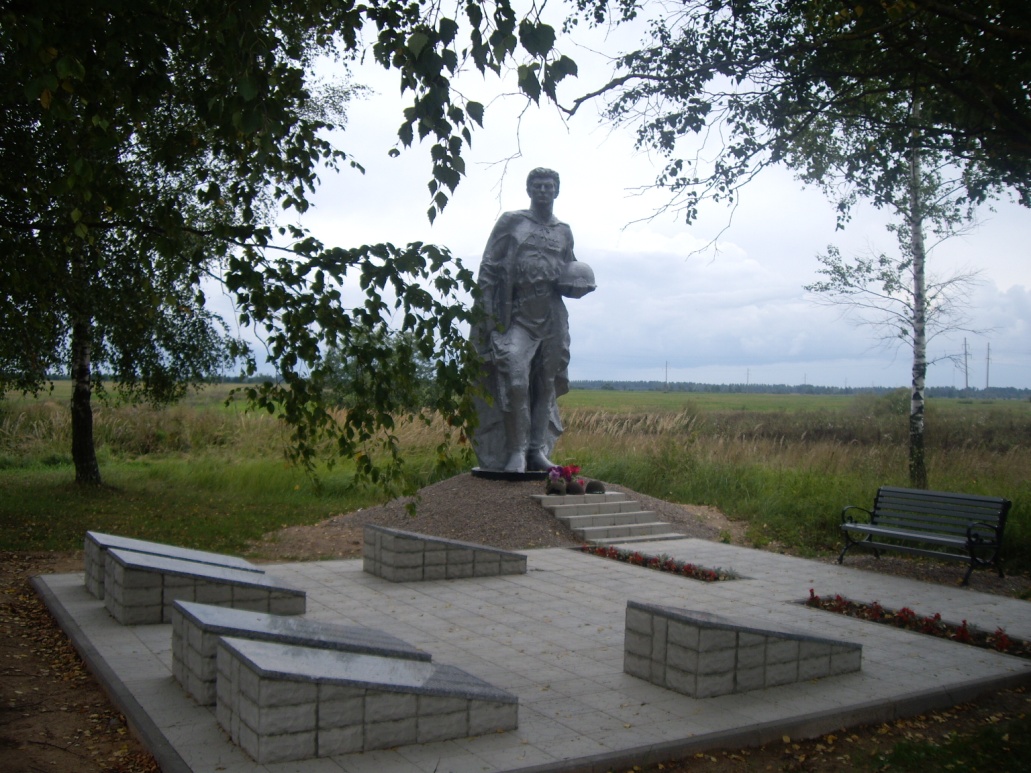 После реконструкции
В братской  могиле  захоронено 776  солдат и офицеров
Братское   захоронение    д. Огнянниково
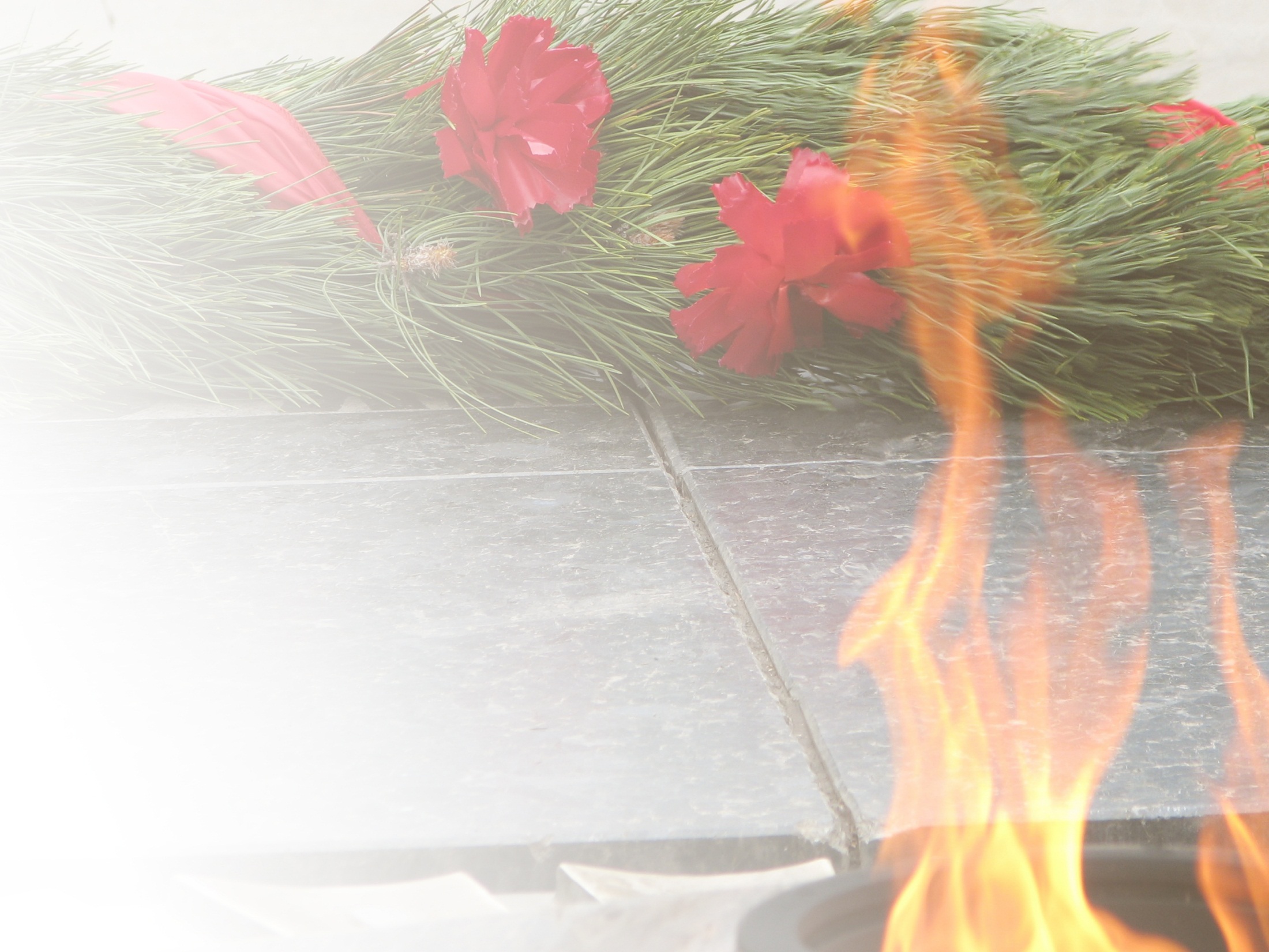 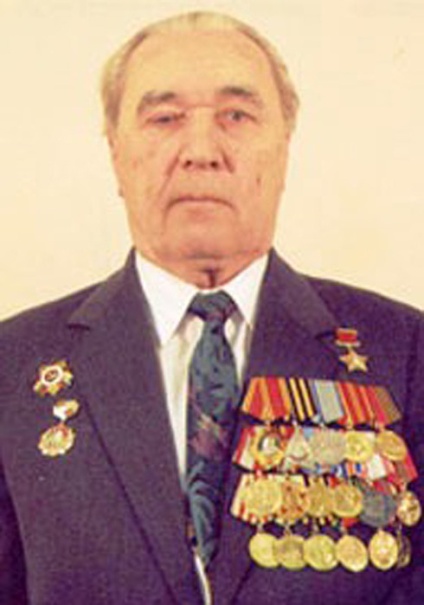 Архипов
Юрий Михайлович
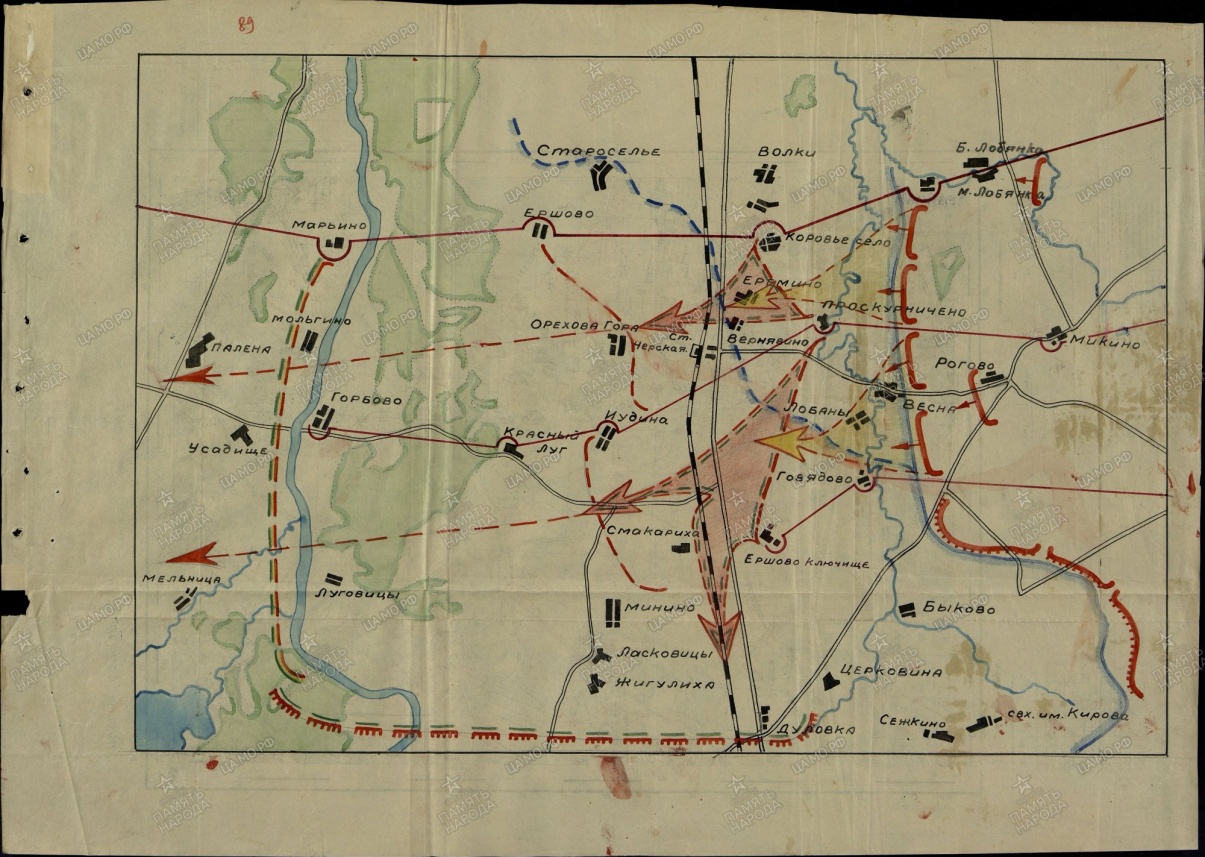 Герой Советского Союза 
(Орден Ленина и медаль «Золотая звезда»)
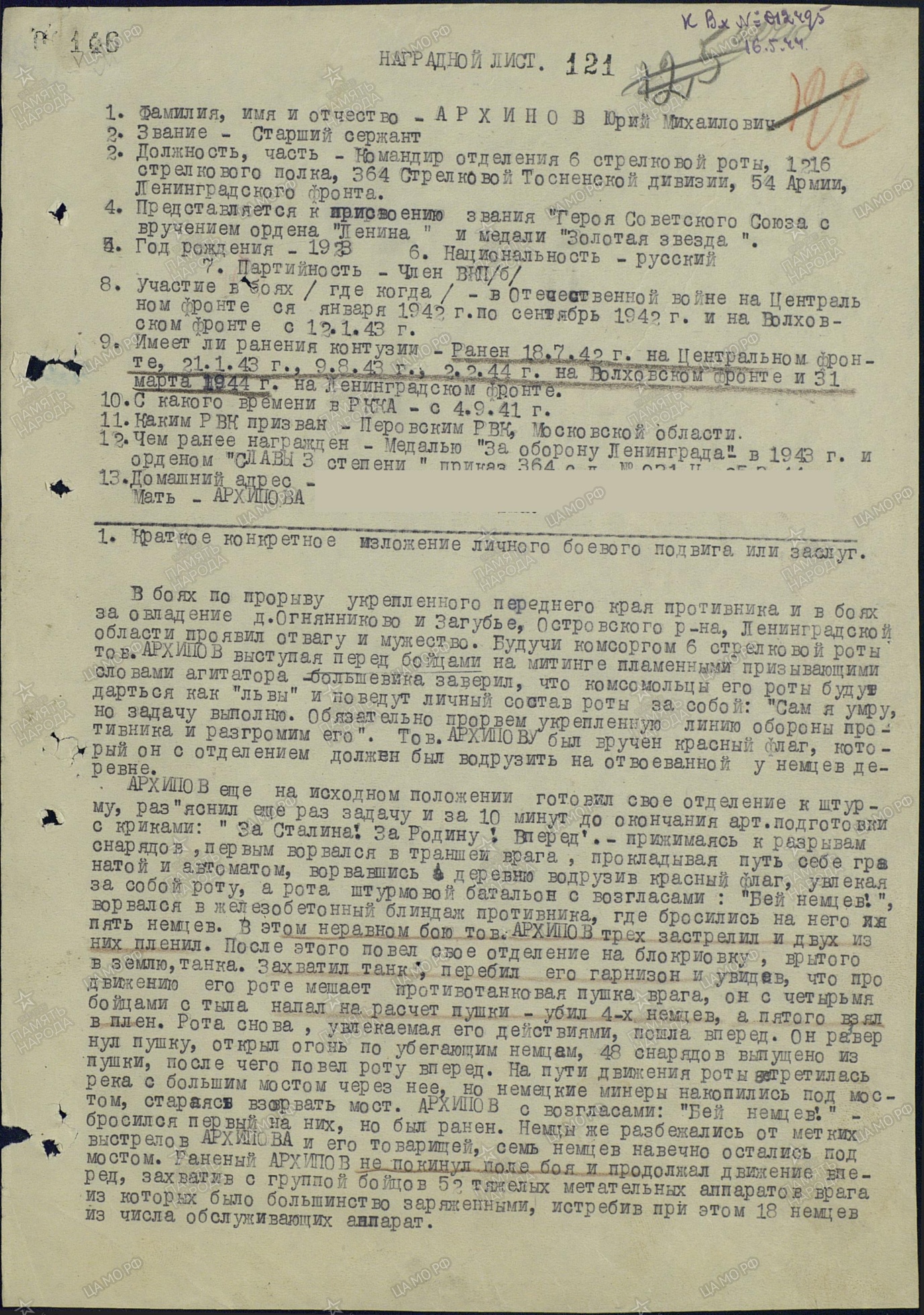 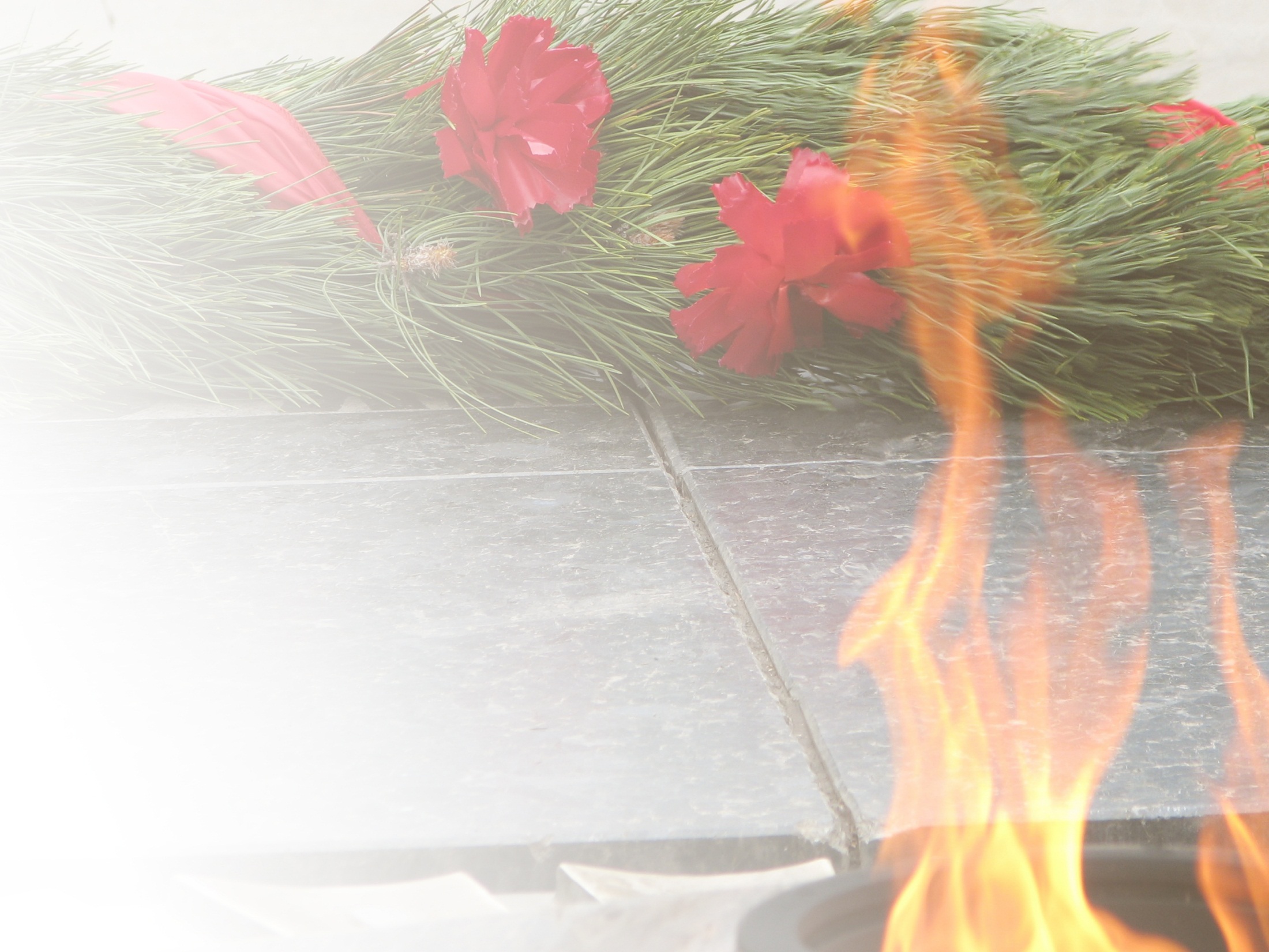 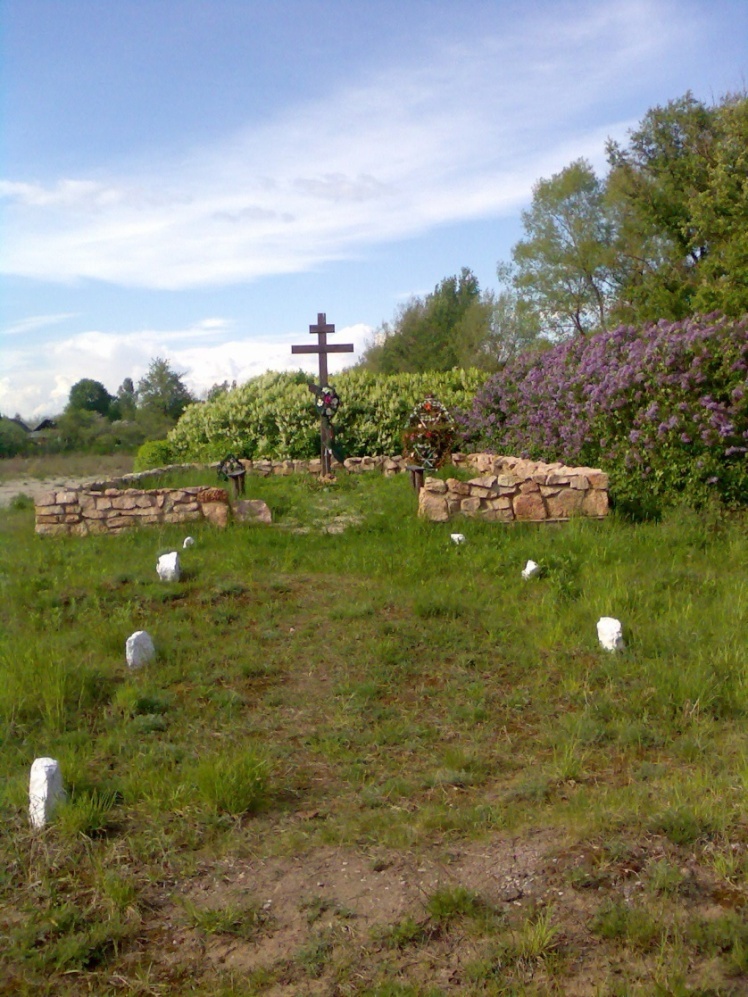 Памятный знак  установлен  в 2006 году силами жителей деревни Черская на месте нахождения немецкого концлагеря.  
В память  о военнопленных погибших на нашей земле.
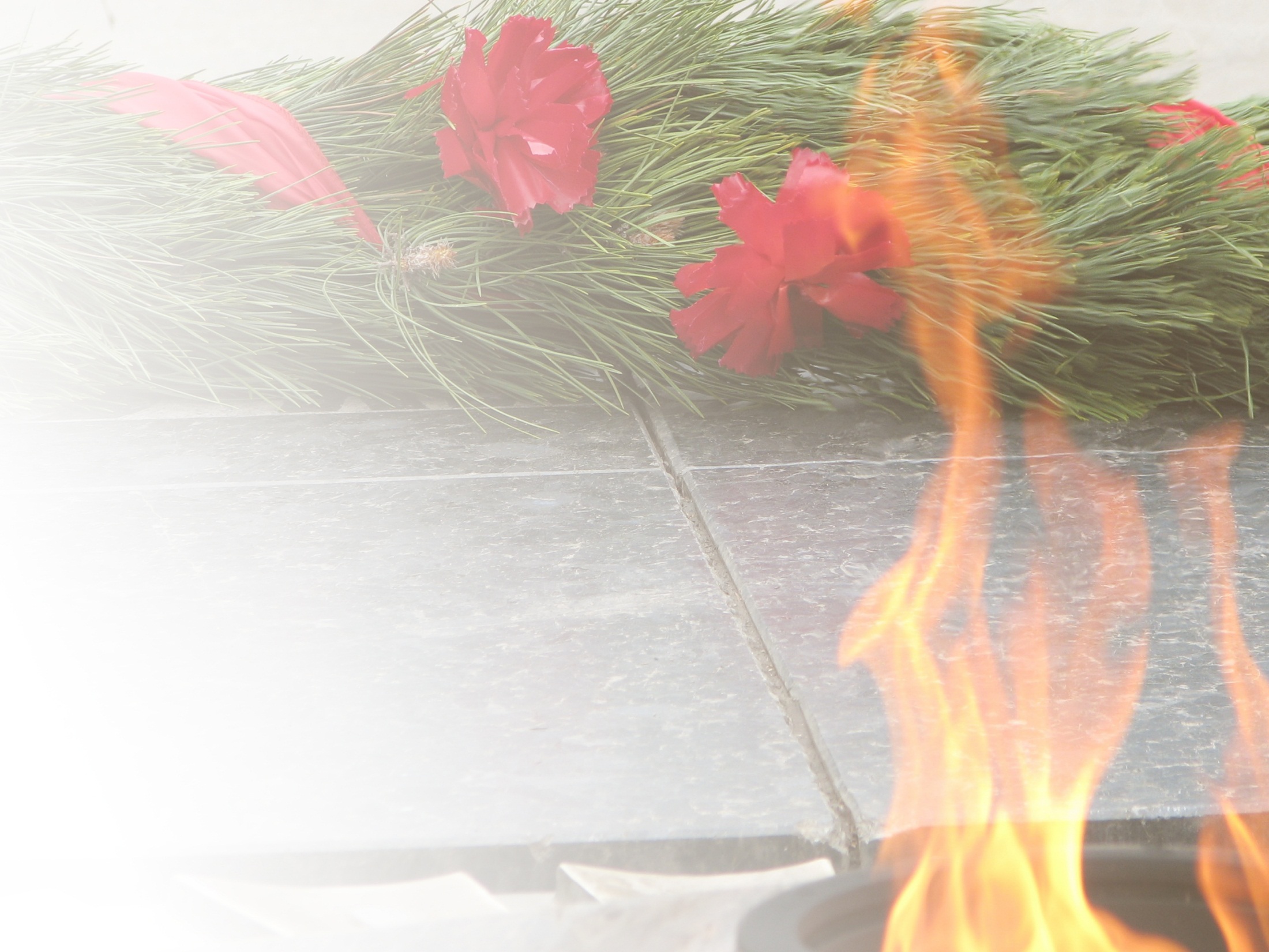 Спасибо за внимание!
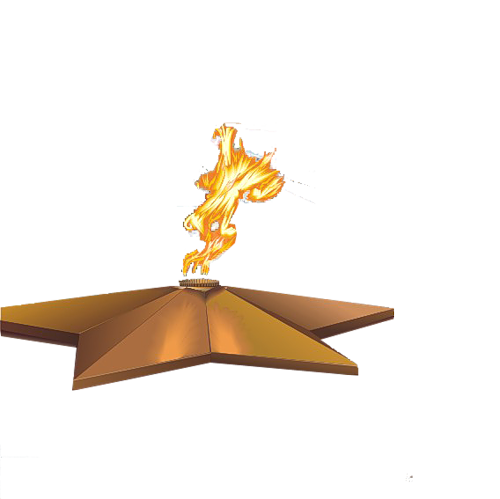 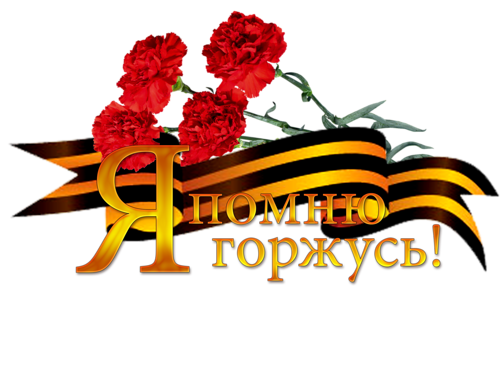 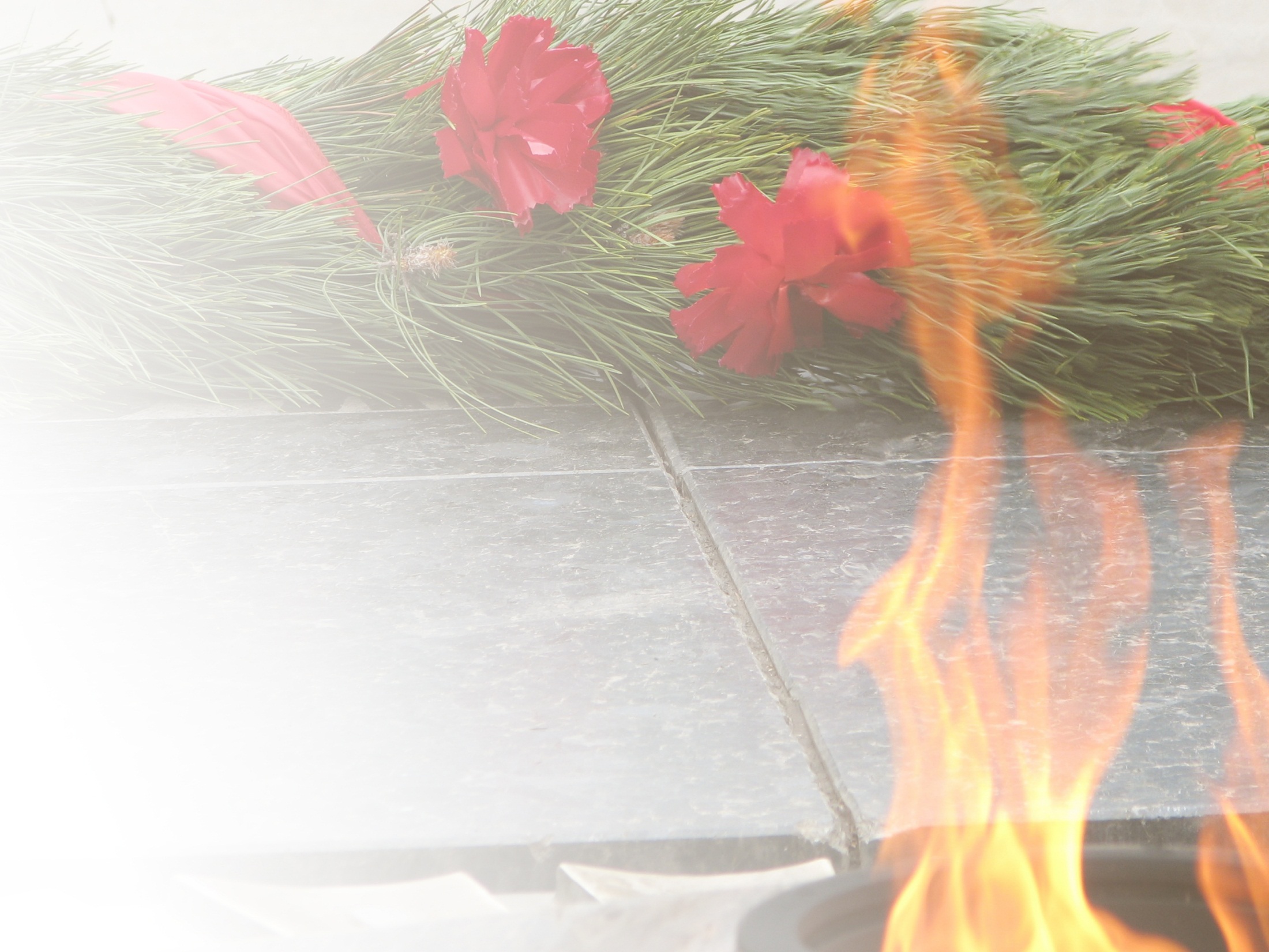 Авторы:
Горанская Кристина Александровна,
Лазовская Дарья Николаевна, 
6 класс
МБОУ «Вернявинская средняя школа»

Руководители: 
Алексеева Анжелика Витальевна,
Ушкачёва Алевтина Евгеньевна

2016 год